ИСТОРИЯ АФИПСКОГО ЛИЦЕЯ
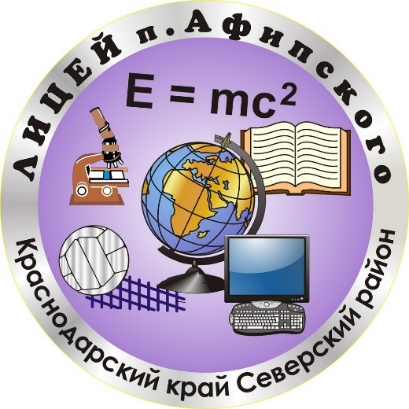 Краснодарский края
МО Северский район 
МАОУ лицей пгт Афипского 
имени Д.И.Вишни
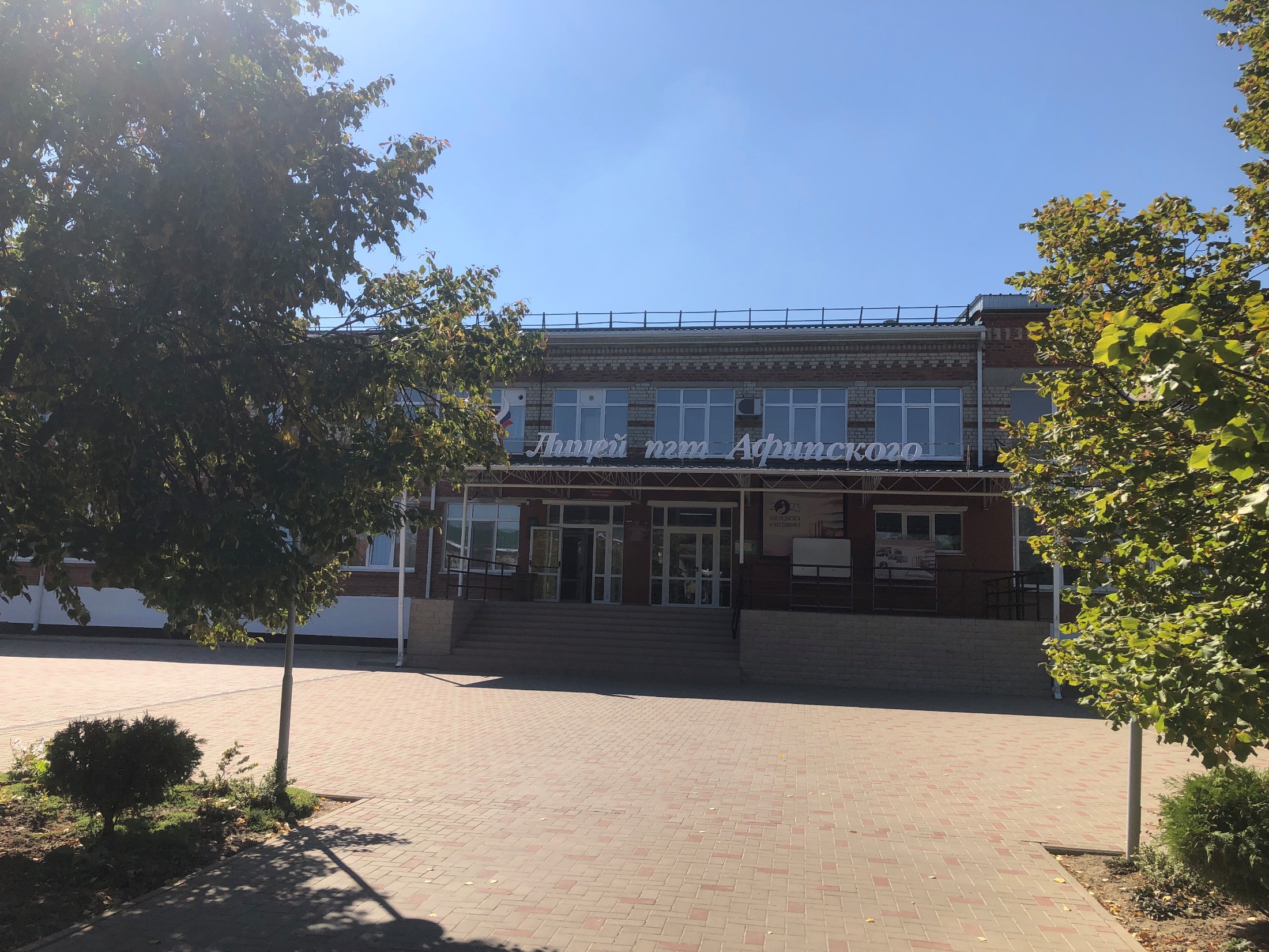 Адрес лицея: Краснодарский край, 
Северский район,  пгт Афипский, 
ул. Победы, 9
ИСТОРИЧЕСКАЯ СПРАВКАоб муниципальном автономном общеобразовательном учреждении лицей поселка городского типа Афипского муниципального образования Северский район имени заслуженного учителя РСФСР Вишни Давида Исааковича
Средняя школа №5  основана в 1974 году, в 1990г. реорганизована в Афипский лицей.
В 2000 году реорганизован в Муниципальную Афипскую гимназию. 
В 2001 году реорганизована в Муниципальное общеобразовательное учреждение Афипский лицей.
В 2006 году реорганизован в Муниципальное общеобразовательное учреждение лицей поселка Афипского.
В 2008 году реорганизован в Муниципальное общеобразовательное учреждение лицей поселка Афипского муниципального образования Северский район.
В 2009 году реорганизован в Муниципальное общеобразовательное учреждение лицей поселка городского типа Афипского муниципального образования Северский район.
В 2011 году реорганизован в Муниципальное автономное общеобразовательное учреждение лицей поселка городского типа Афипского муниципального образования Северский район.
В 2019 году реорганизован в Муниципальное автономное общеобразовательное учреждение лицей поселка городского типа Афипского муниципального образования Северский район имени заслуженного учителя РСФСР Вишни Давида Исааковича.
Место расположения
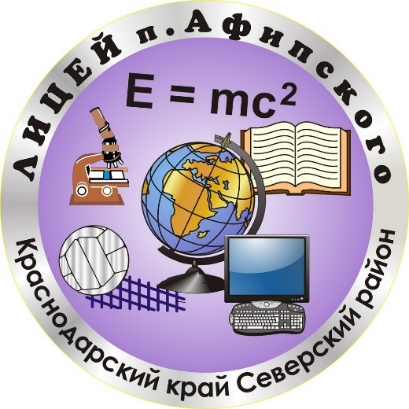 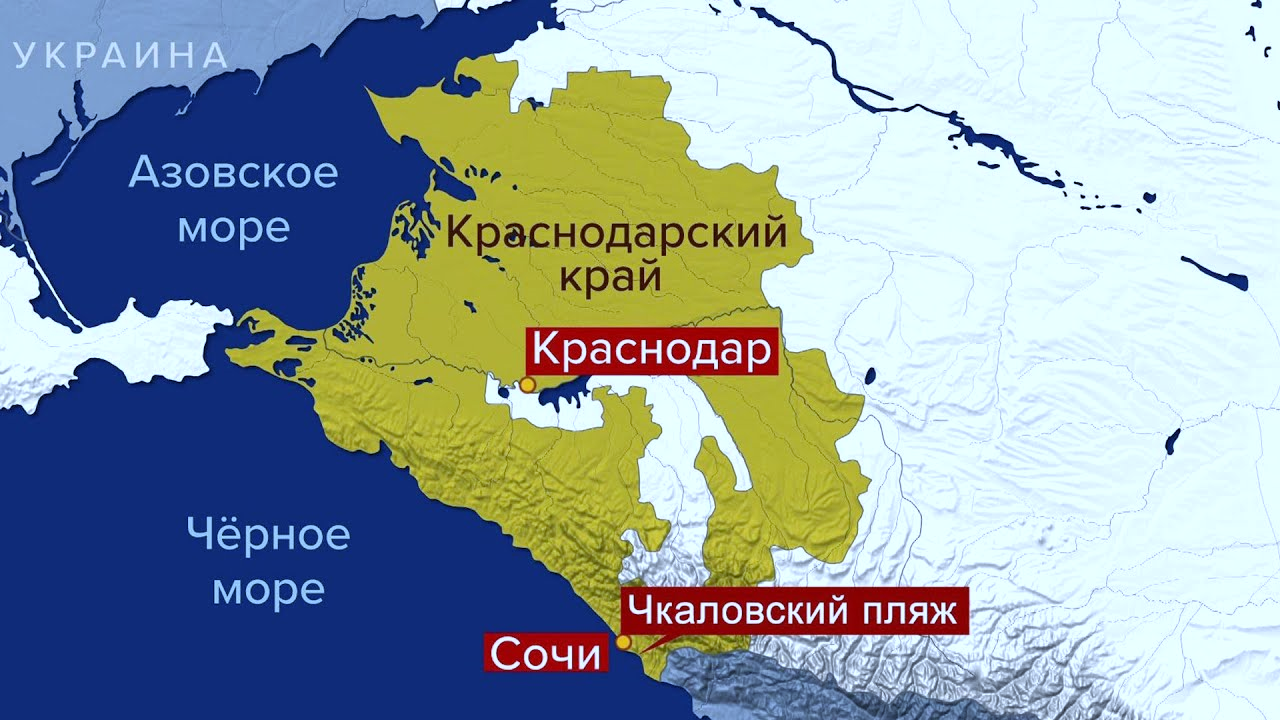 АЗОВСКОЕ МОРЕ
1974 годоснования ЛИЦЕЯ
пгт АФИПСКИЙ
ЧЕРНОЕ МОРЕ
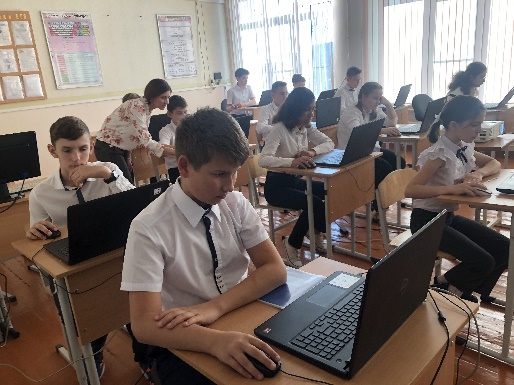 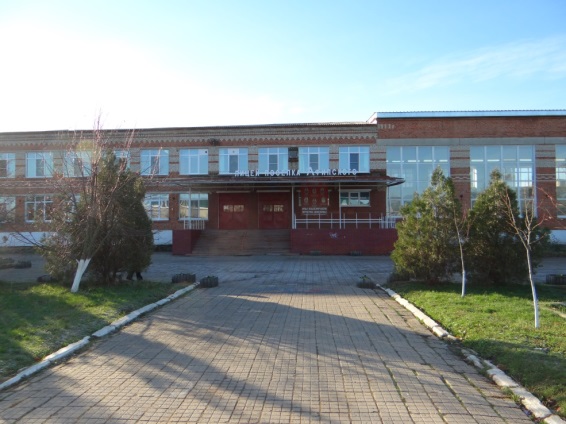 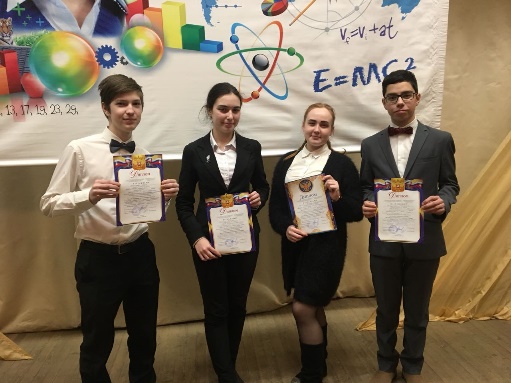 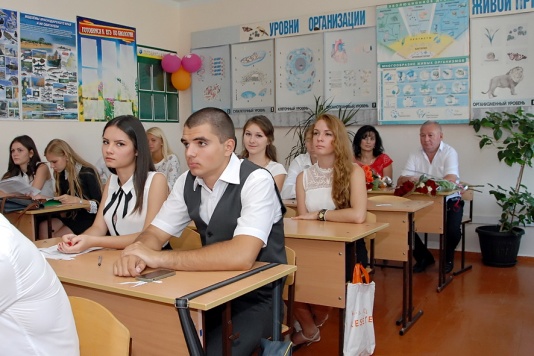 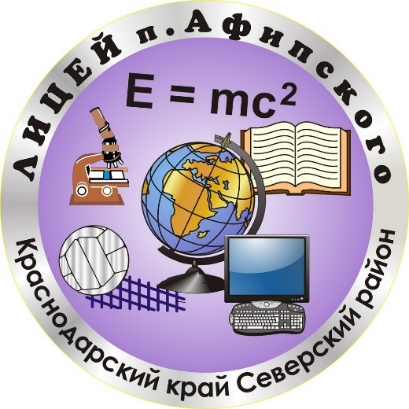 В МАОУ лицей пгт Афипского им. Д.И.Вишни  на 01.09.2024г. 
сформировано 60 классов
Количественный состав обучающихся
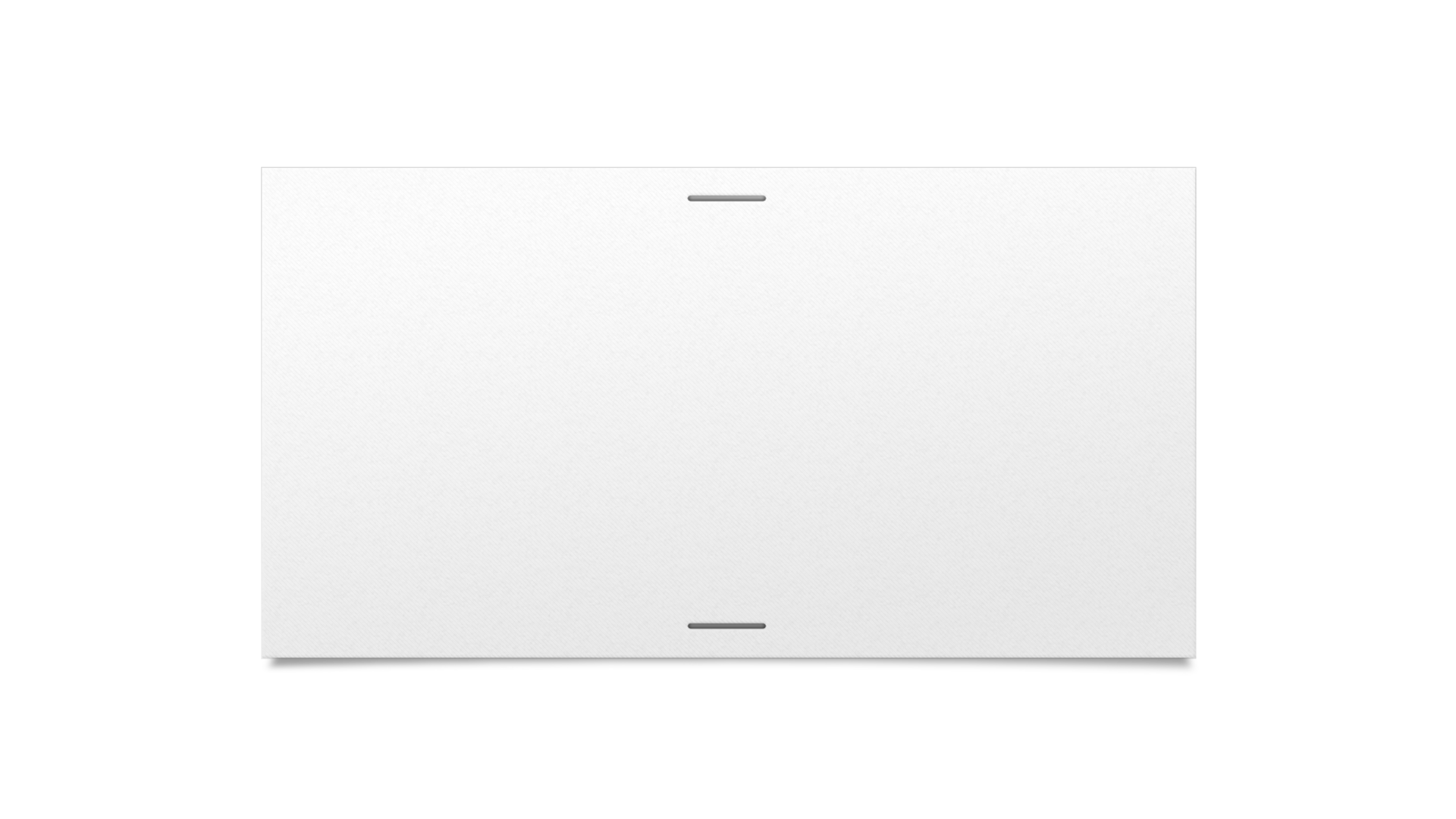 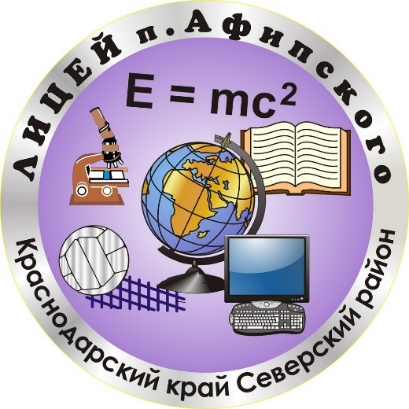 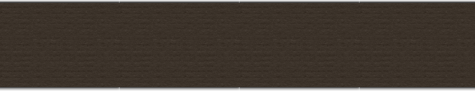 Это было недавно…
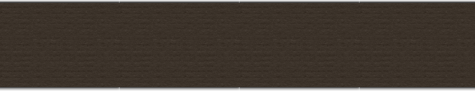 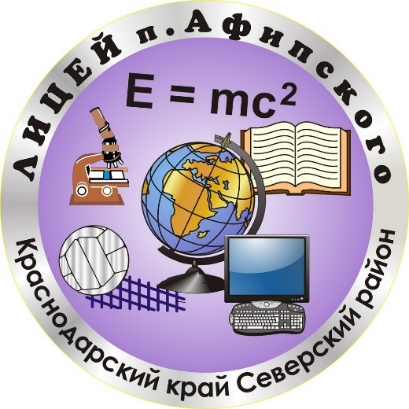 31 августа 1974 года в поселке Афипском состоялся митинг по случаю открытия школы-новостройки.
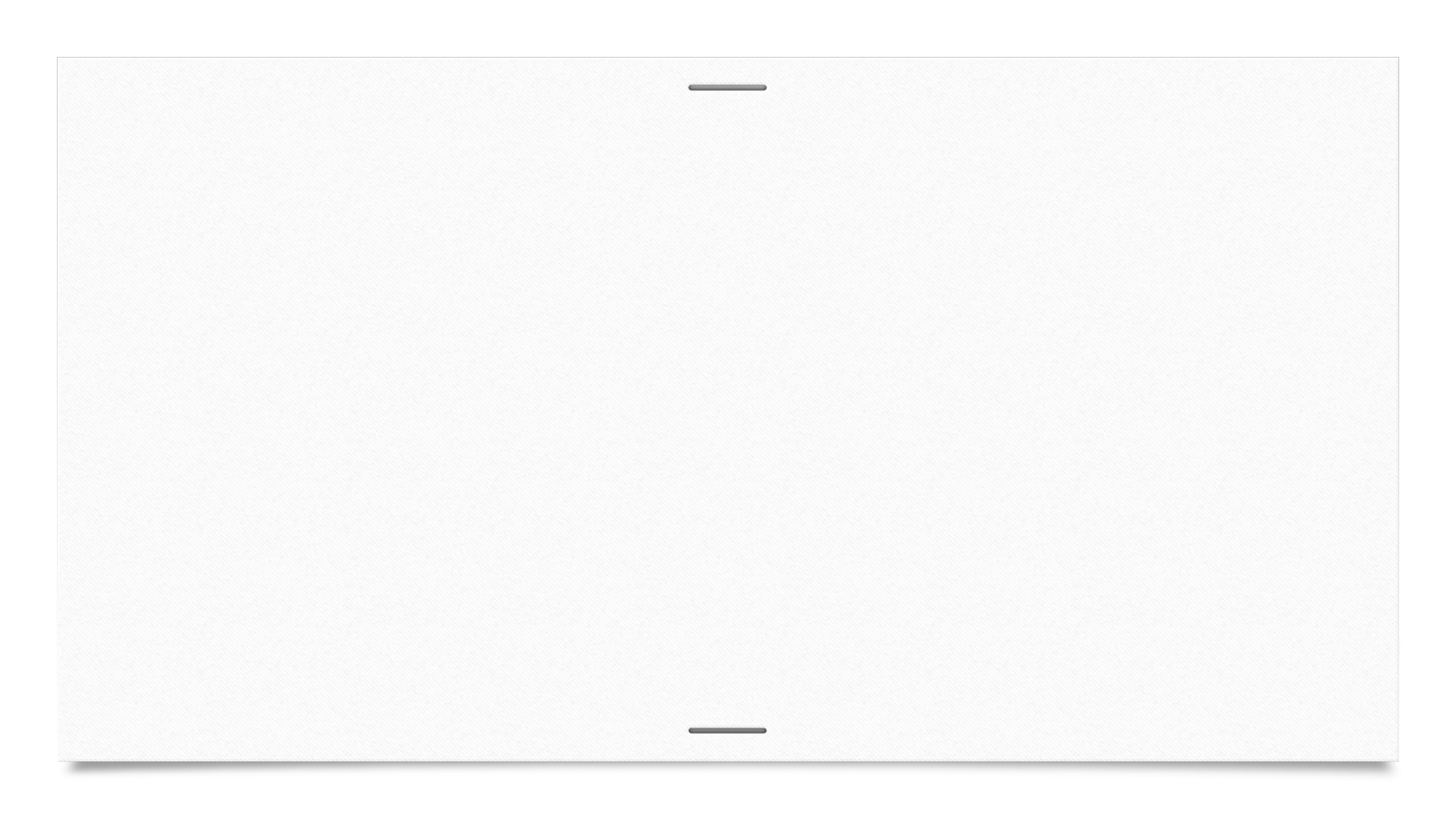 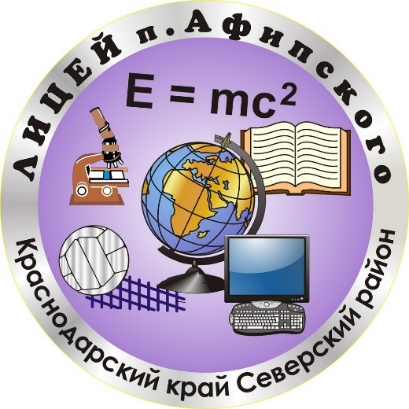 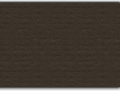 директору ШКОЛЫ № 5 Давиду Исааковичу Вишне вручен драгоценный ключ от новенького сверкающего здания
Давид Исаакович Вишня, 
заслуженный учитель Российской Федерации
Под его руководством СОШ №5 стала лучшей в Северском районе по учебным и спортивным показателям.
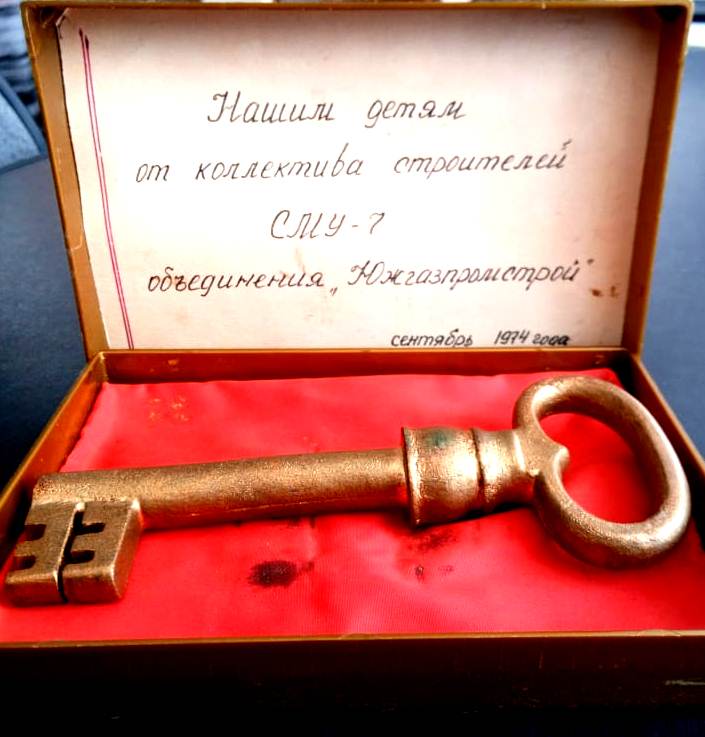 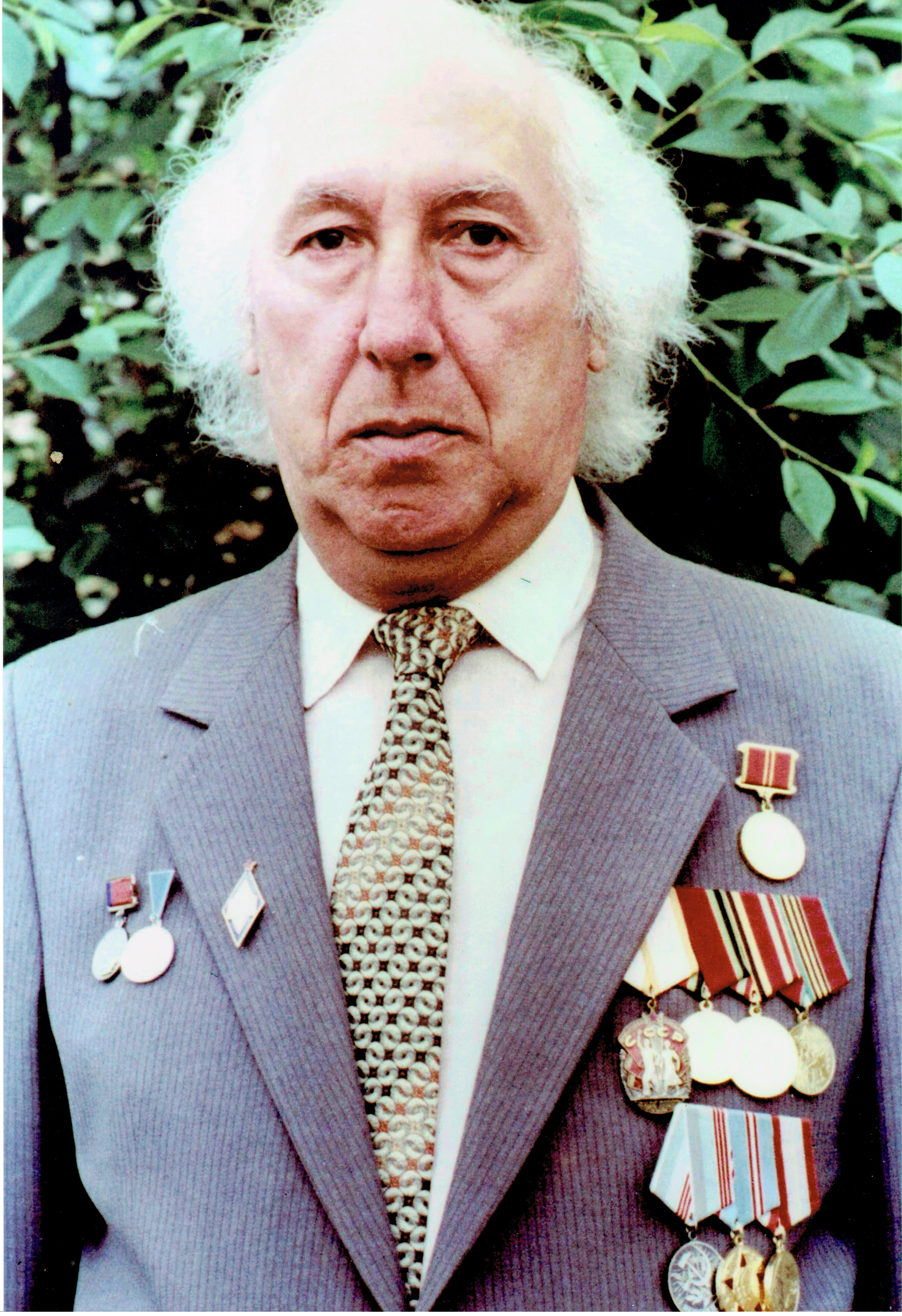 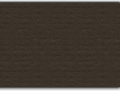 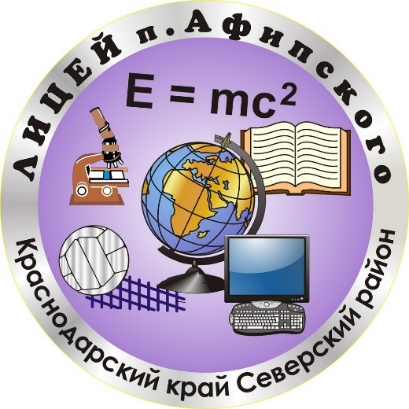 СОШ № 5 посёлка Афипского всегда была очень спортивной
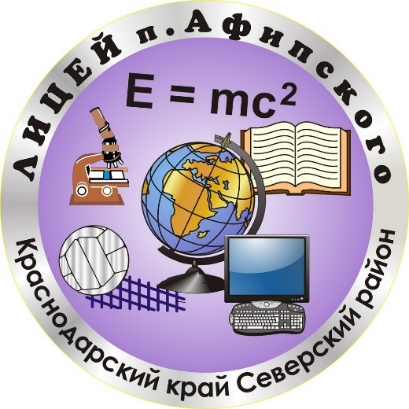 В 1975 г. на всесоюзных соревнованиях по прыжкам на батуте абсолютным чемпионом среди юношей стал семиклассник Игорь Богачев, будущий чемпион мира
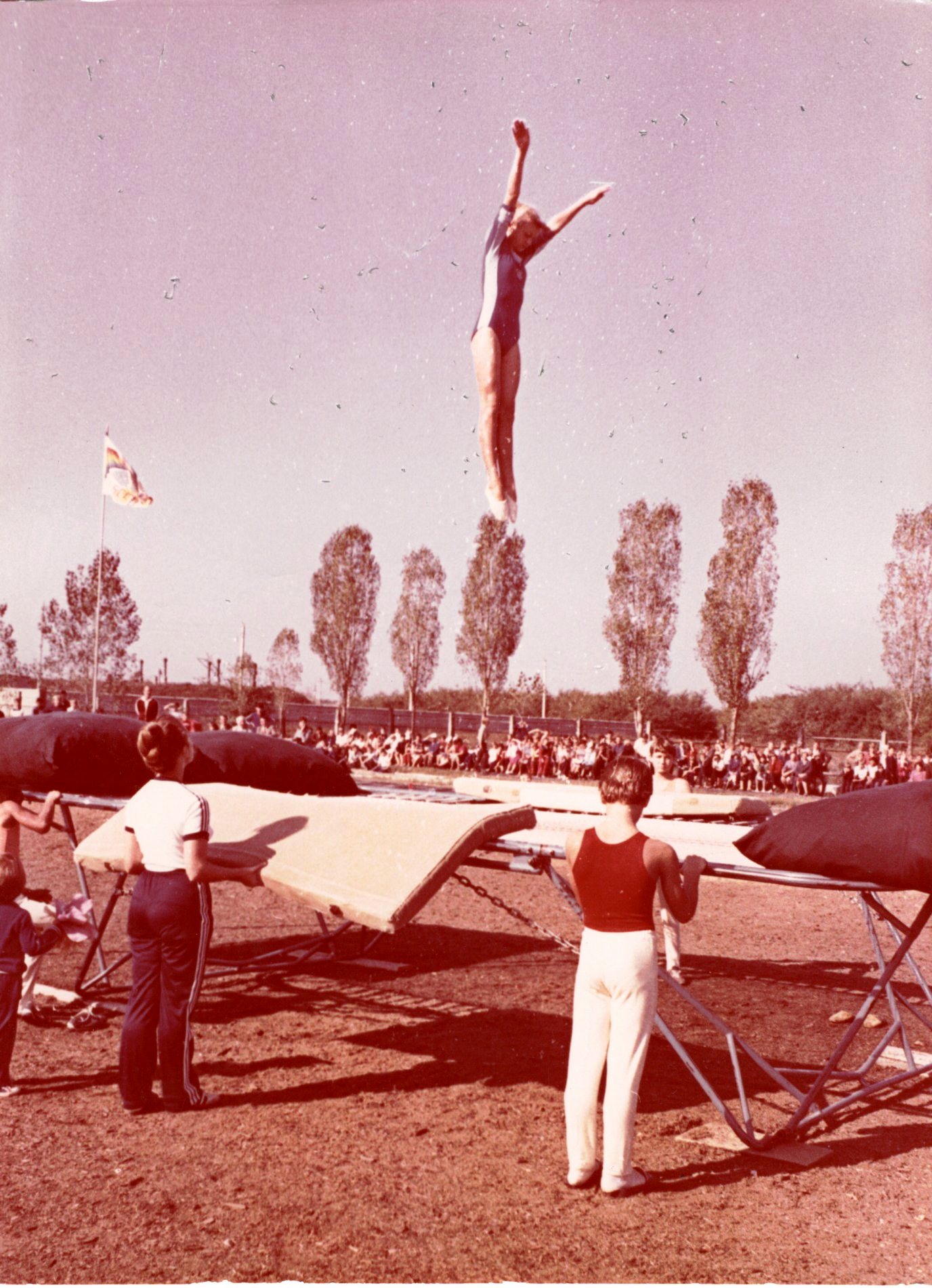 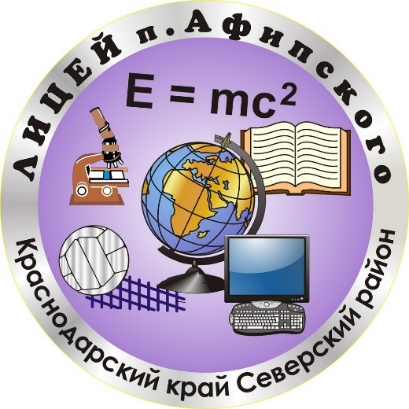 Все эти годы баскетбольные, волейбольные и легкоатлетические команды занимают лидирующие места в районе.
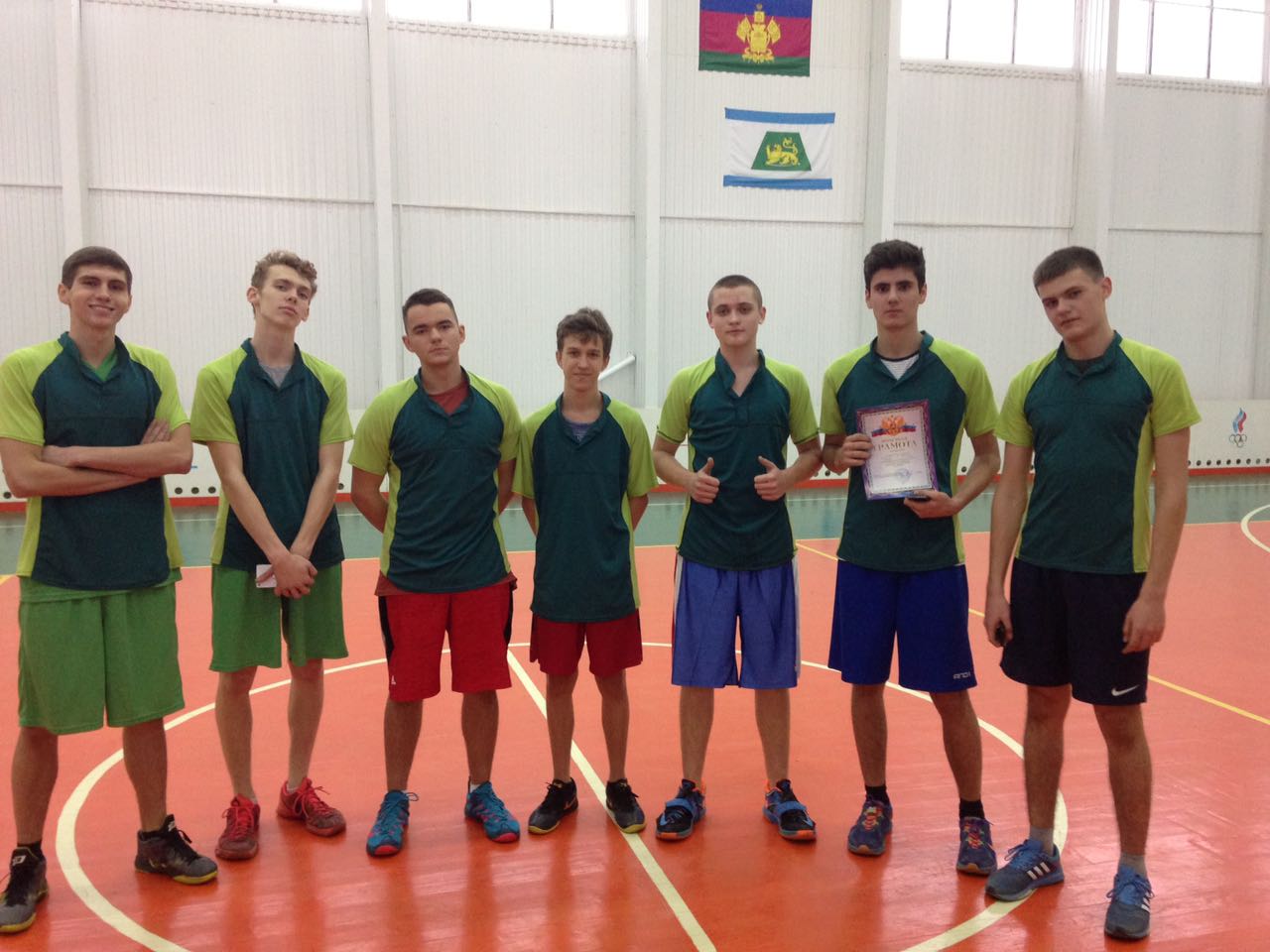 Тимофей Мозгов, 
обладателем бронзовых медалей чемпионата Европы 2011 года и Олимпийских игр 2012 года
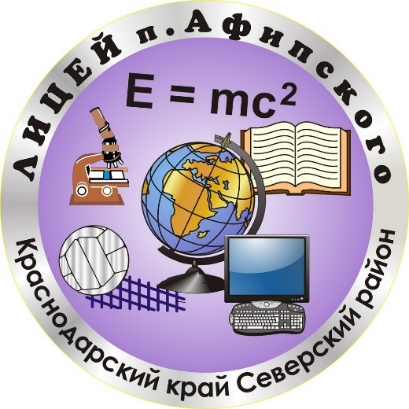 Виктор Сидоров, первый заместитель управляющего директора, директор по производству ООО «Афипский нефтеперерабатывающий завод», выпускник 1981 года.
Андрей Бятец, настоятель Свято-Георгиевского храма п. Афипского протоиерей, кандидат богословия, выпускник 1983 года.
Вероника Катермина, доктор филологических наук, профессор кафедры английской филологии факультета РГФ КубГУ, выпускница 1990 года.
Максим Увайдов, член правительства и директор департамента имущественных и земельных отношений Воронежской области, выпускник 1993 года.
Юлия Баева, сценарист программы «Очная ставка, на телеканале НТВ, г. Москва, выпускница 1997 года.
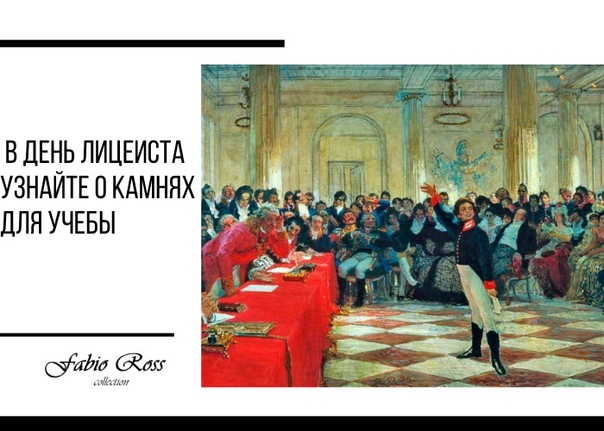 Выдающиеся лицеисты
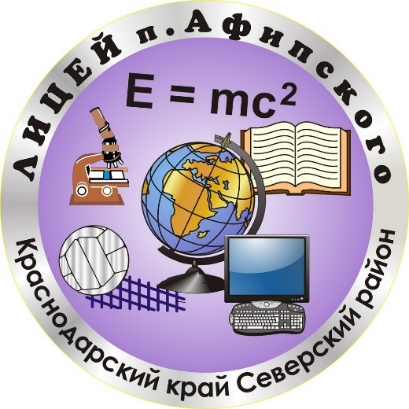 Школа № 5 была единственной, где каждый цех газобензинового завода был закреплен за отдельным классом
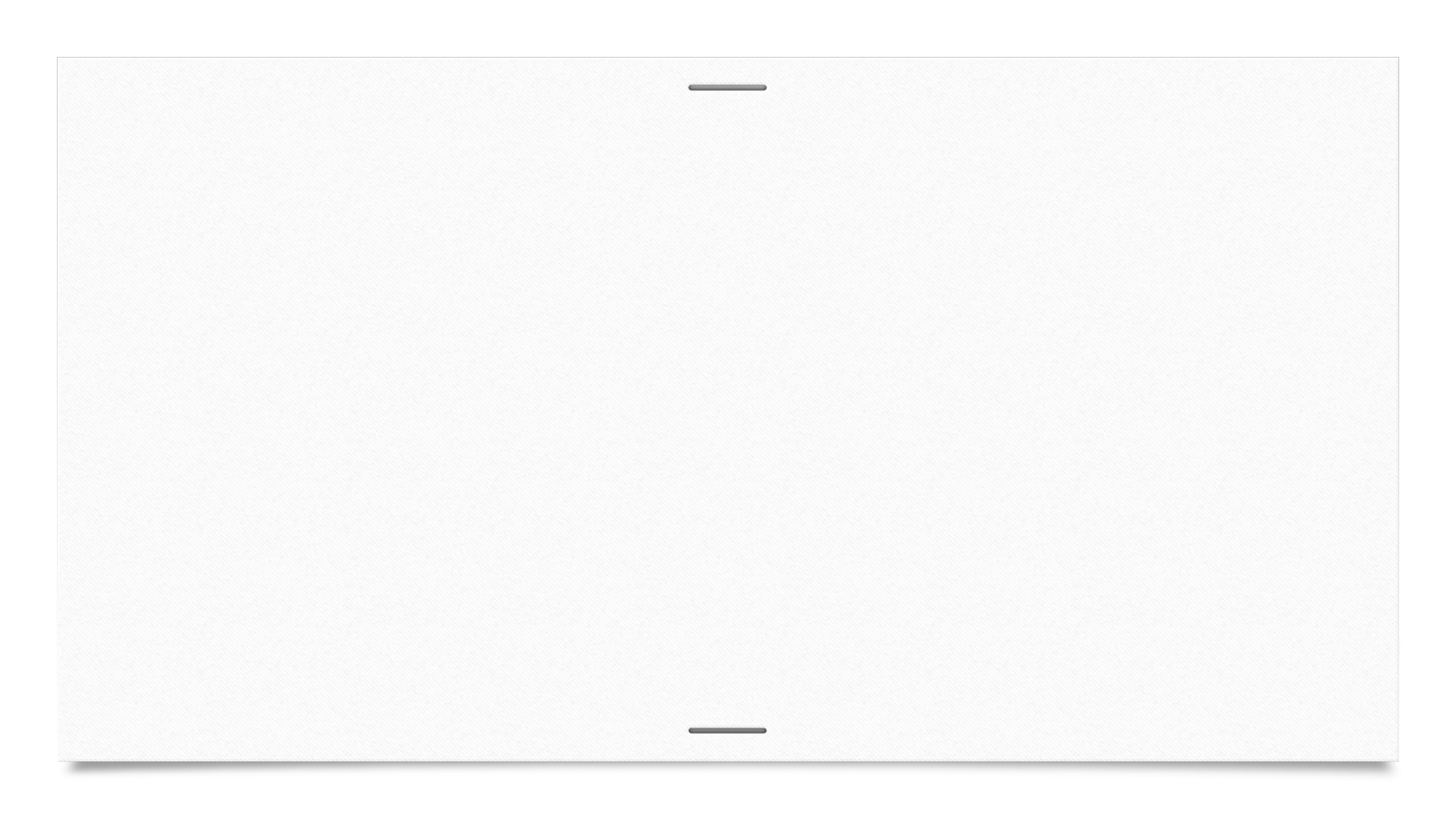 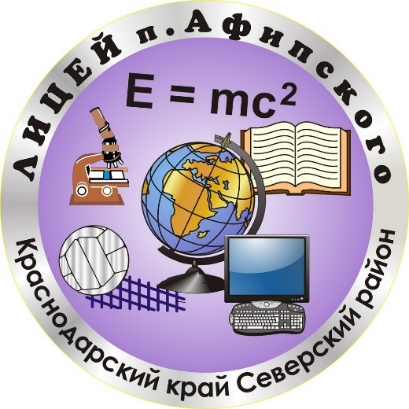 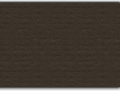 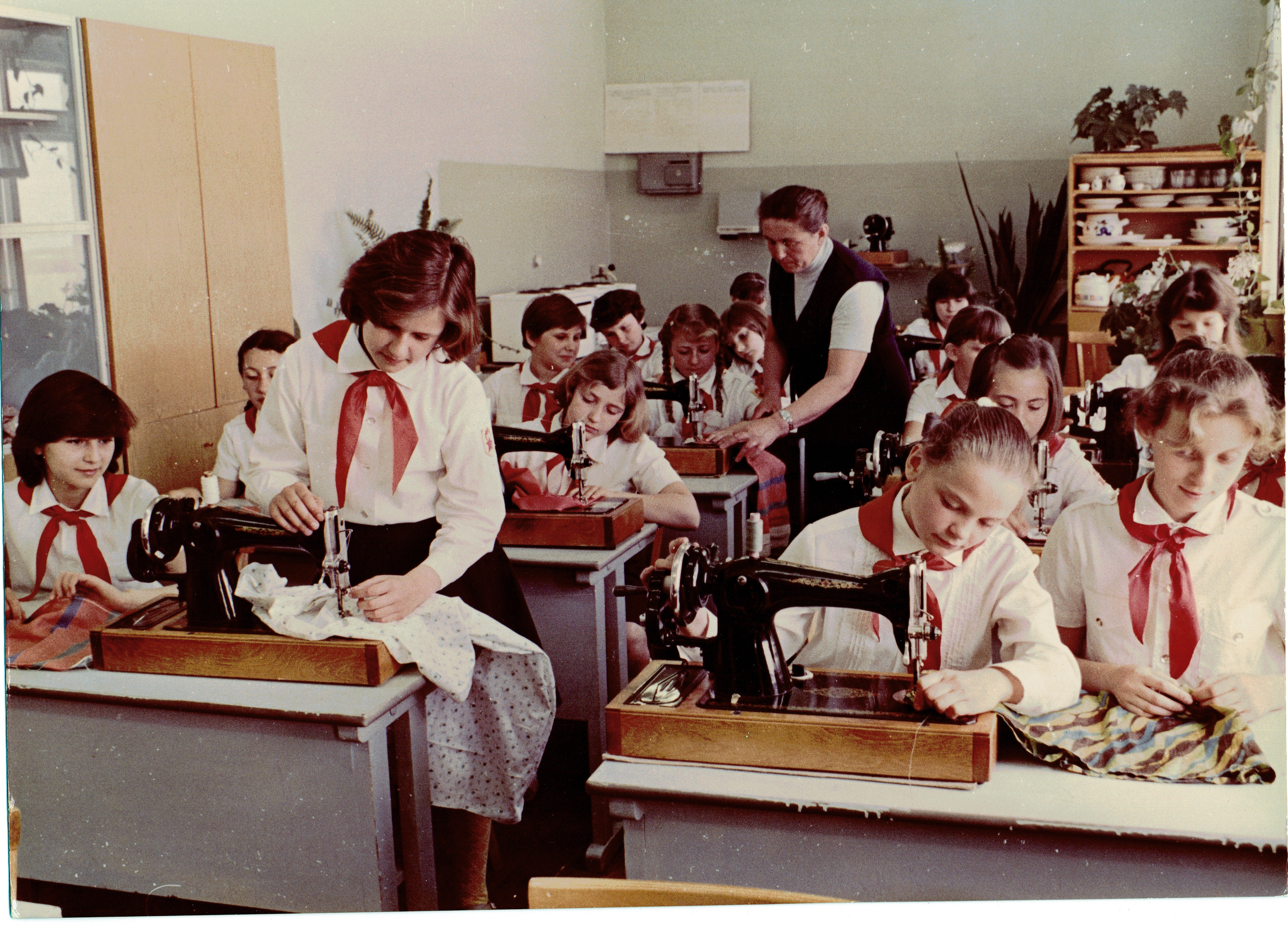 с 1979 г. для учеников 9-10-х классов вводится трудовое обучение в производственных цехах Афипского отделения «Сельхозтехники»
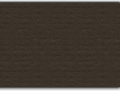 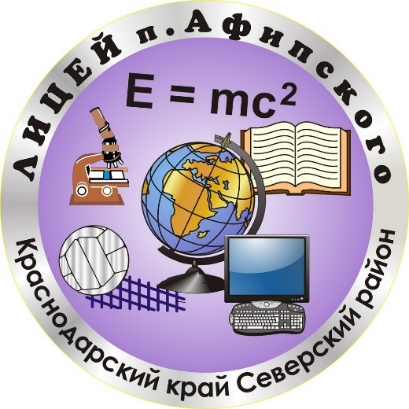 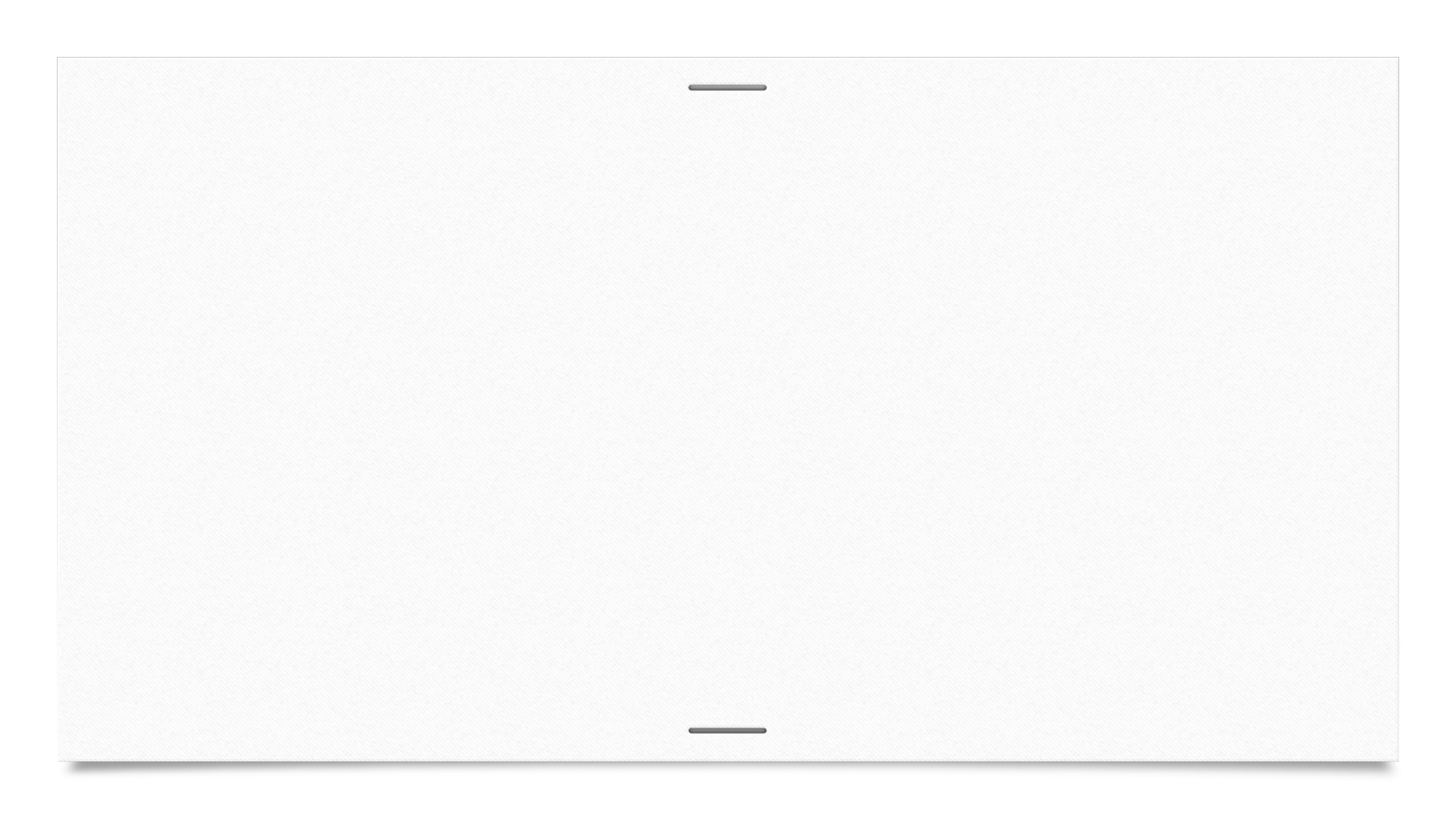 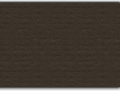 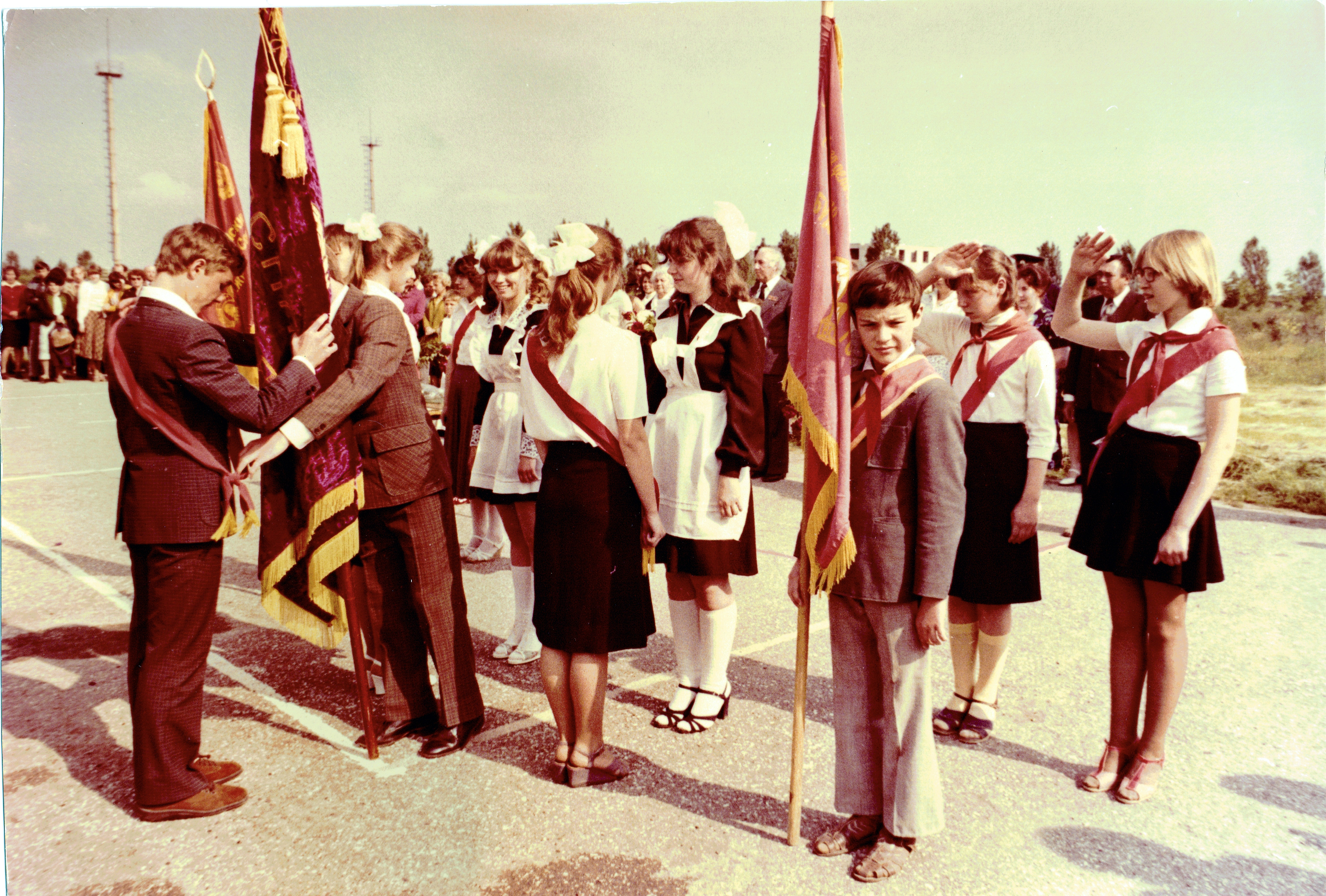 В 1981 г. школе №5 было вручено Красное знамя как лучшей школе района.
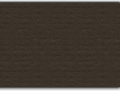 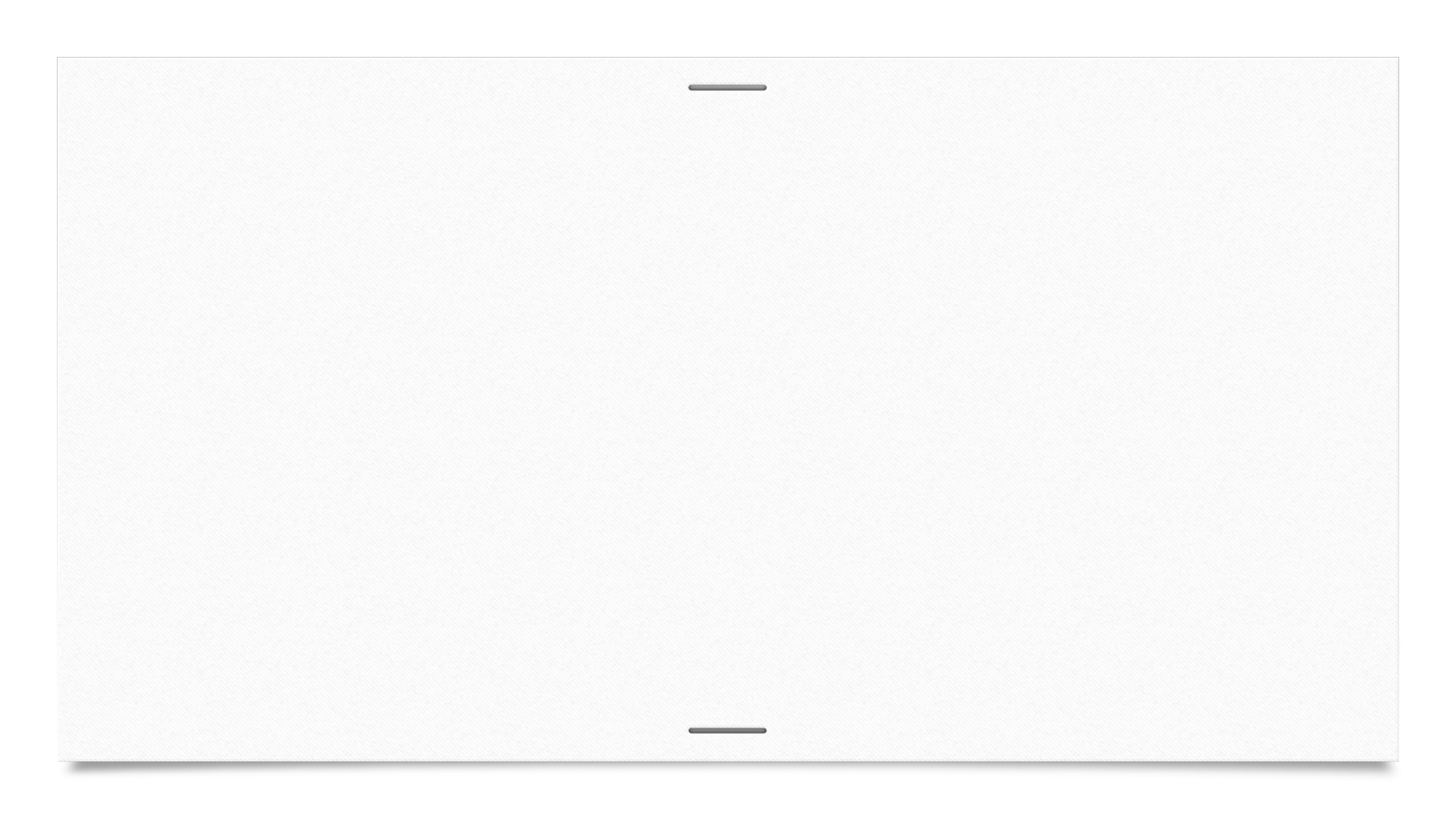 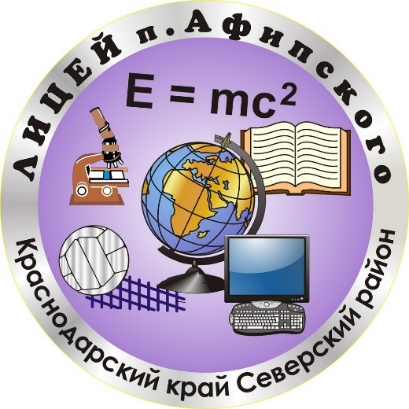 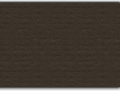 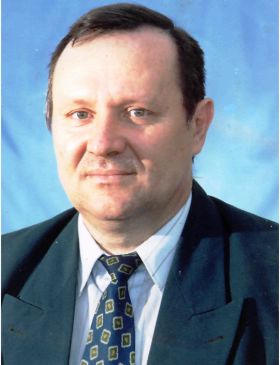 в 1987 г. школу возглавил новый директор Владимир Петрович Брославец
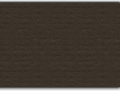 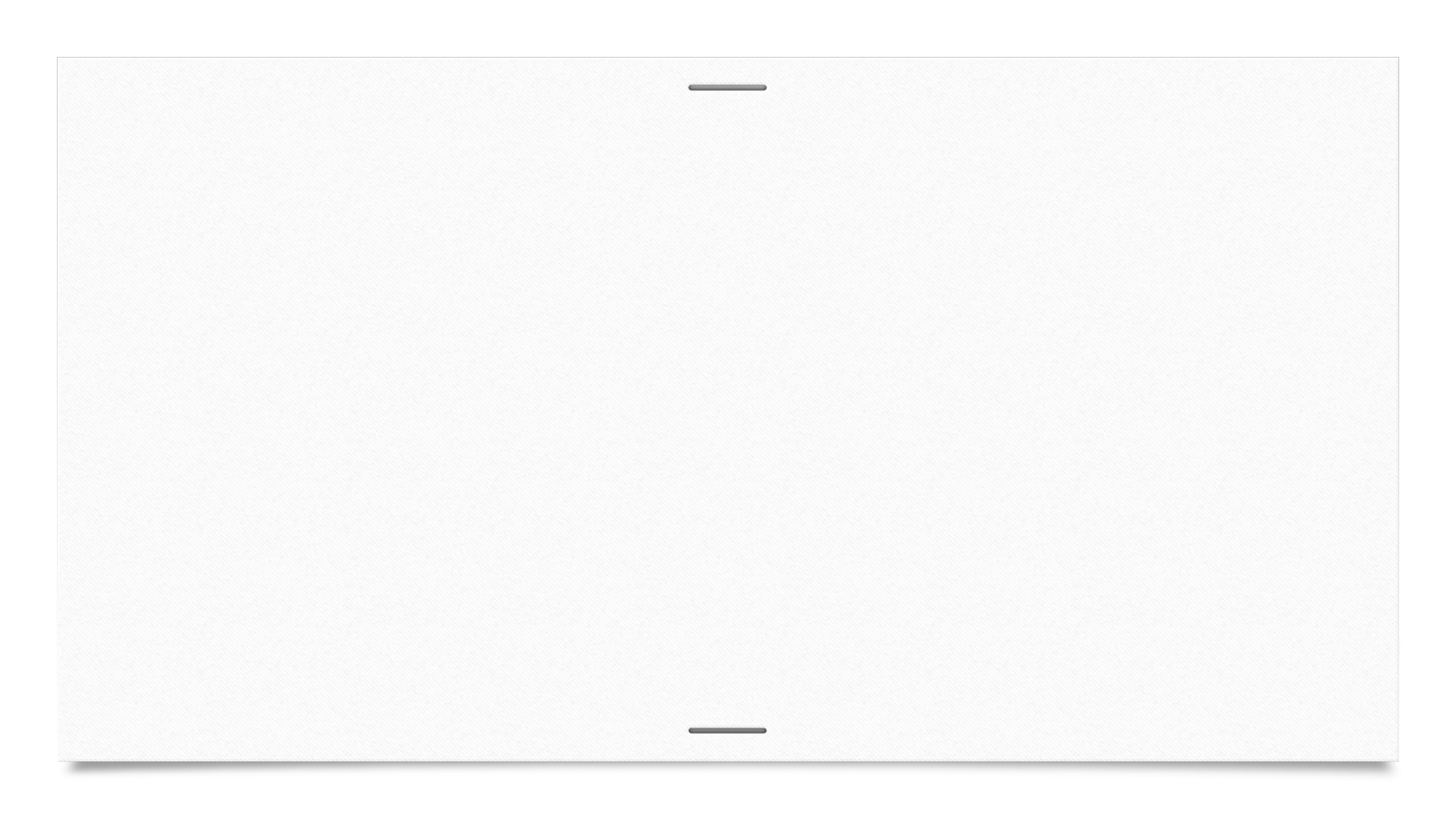 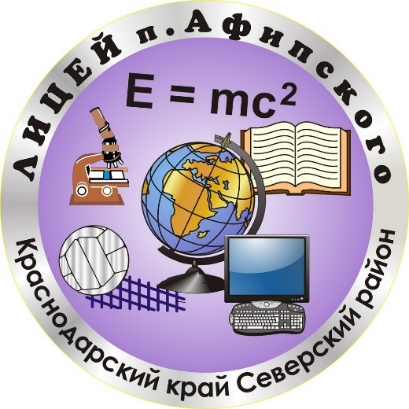 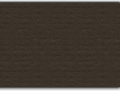 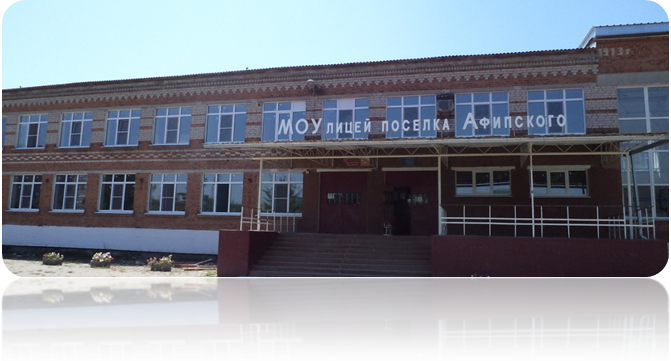 Под руководством В.П. Брославца школа № 5 была преобразована в лицей - первый в Краснодарском крае и единственный в России, расположенный в сельской местности
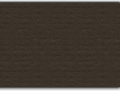 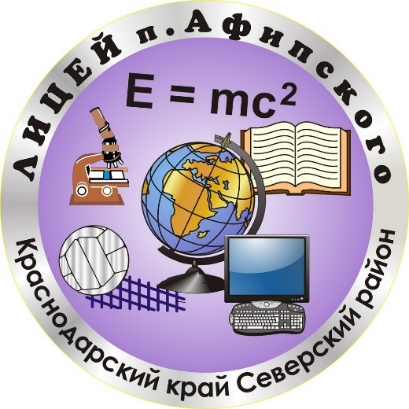 Начиная с 1994 года выходит газета «Лицей»
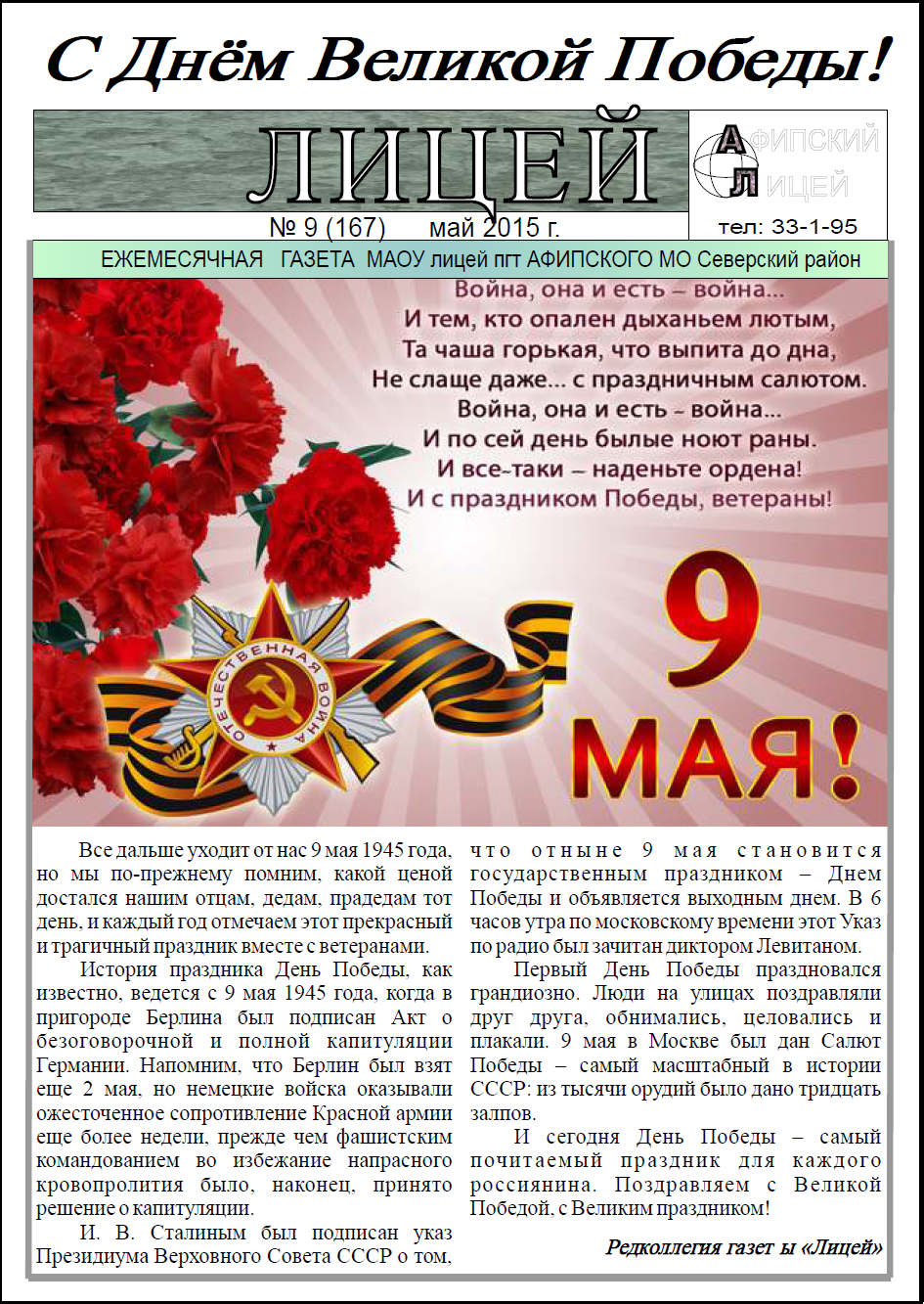 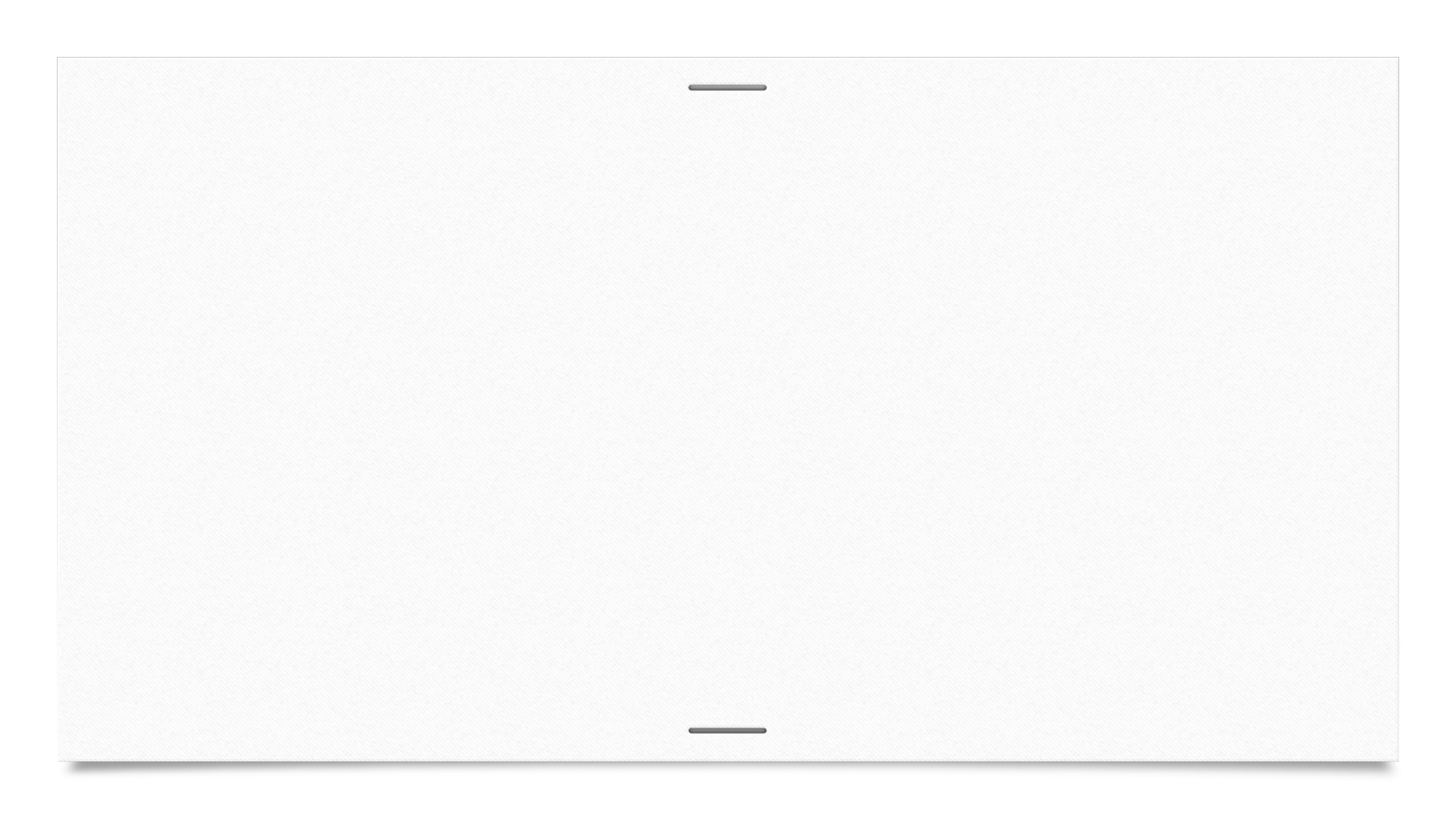 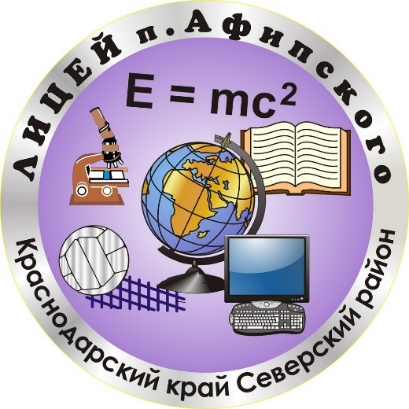 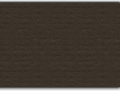 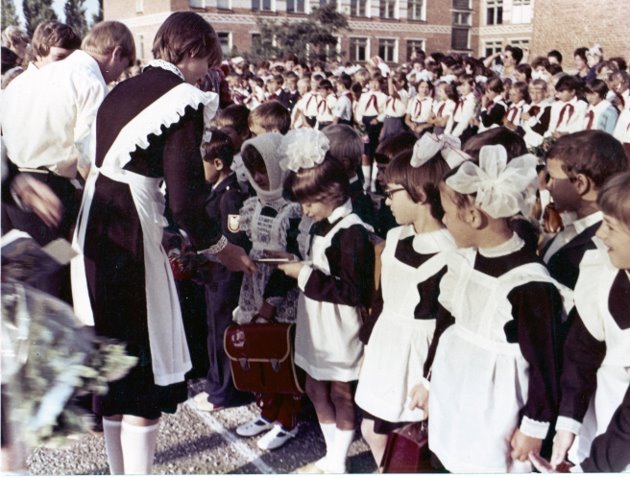 1 августа 2000 года Афипский технический лицей был переименован 
в муниципальную Афипскуюгимназию.
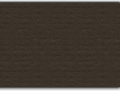 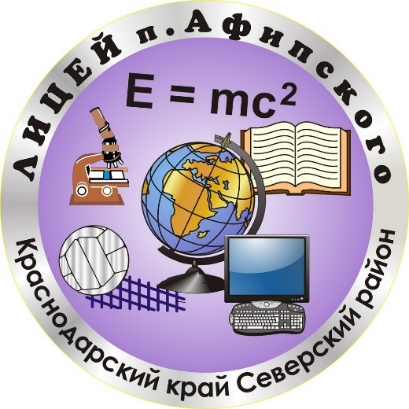 28 декабря 2006 года – 
муниципальное общеобразовательное учреждение лицей поселка Афипского.
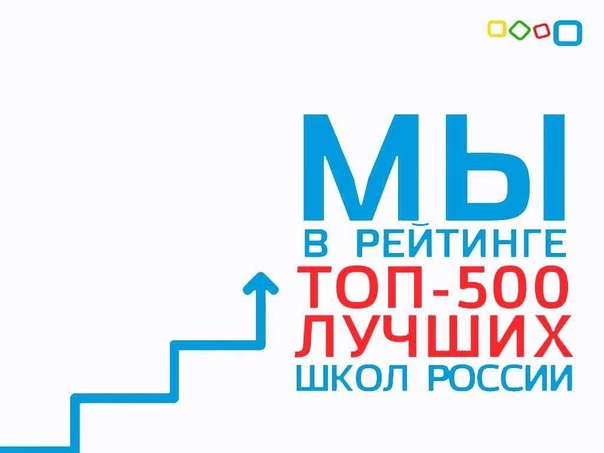 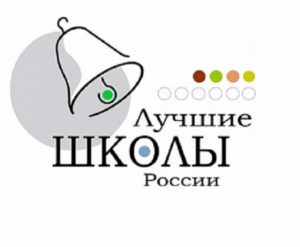 В августе 2008г. лицей стал финалистом конкурса «Лучшие школы России»
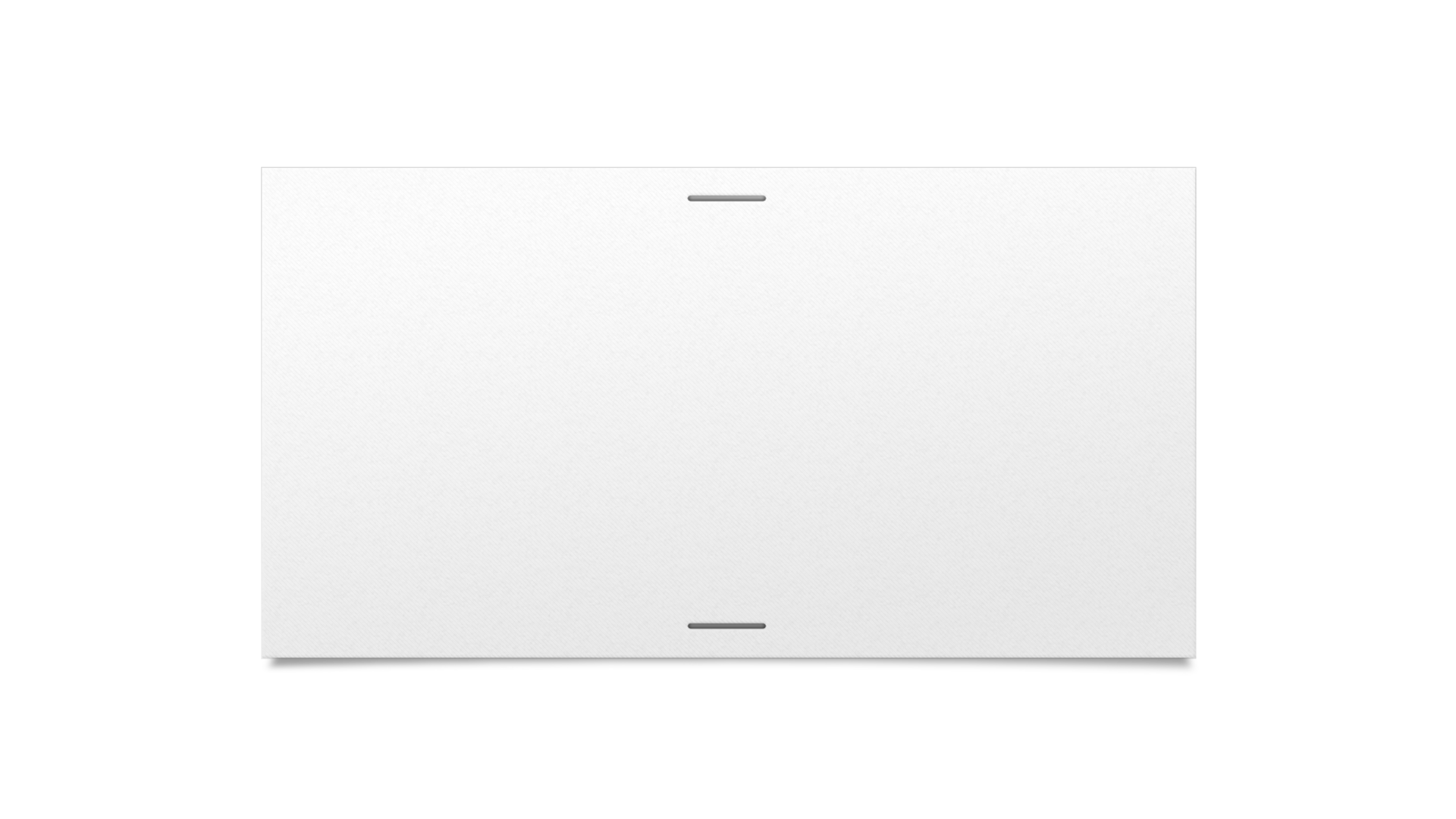 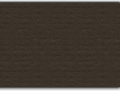 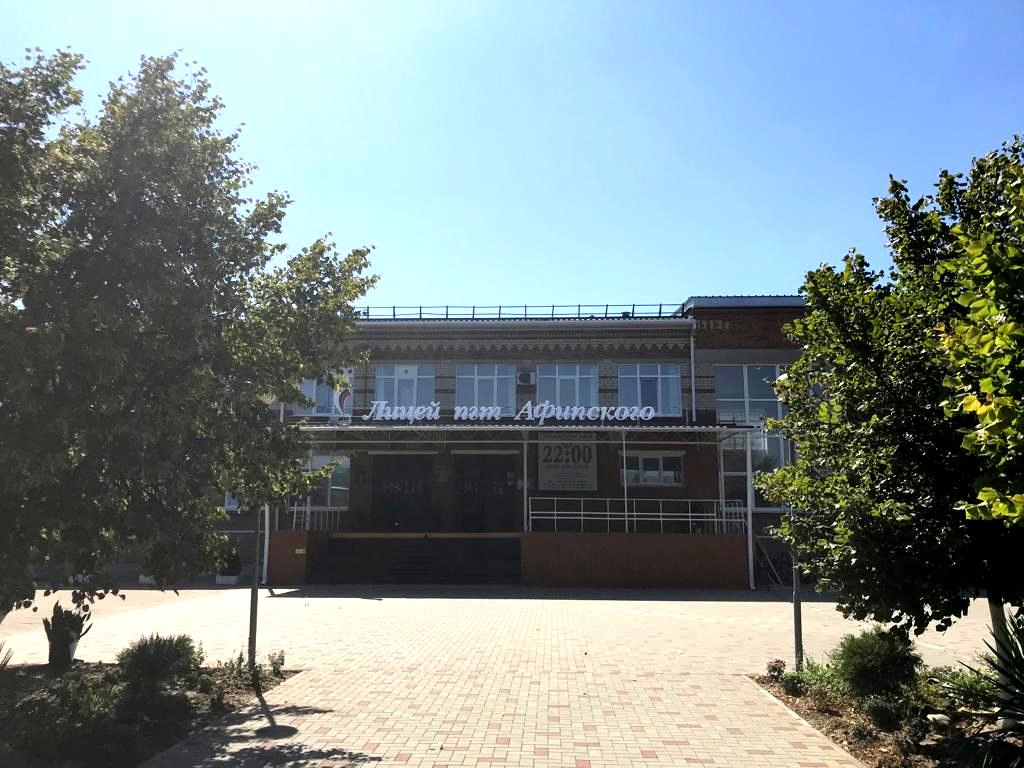 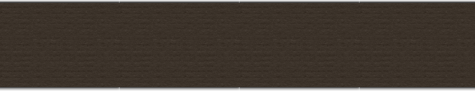 Наши дни…
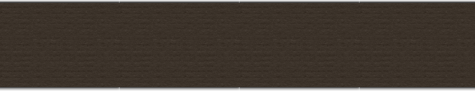 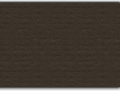 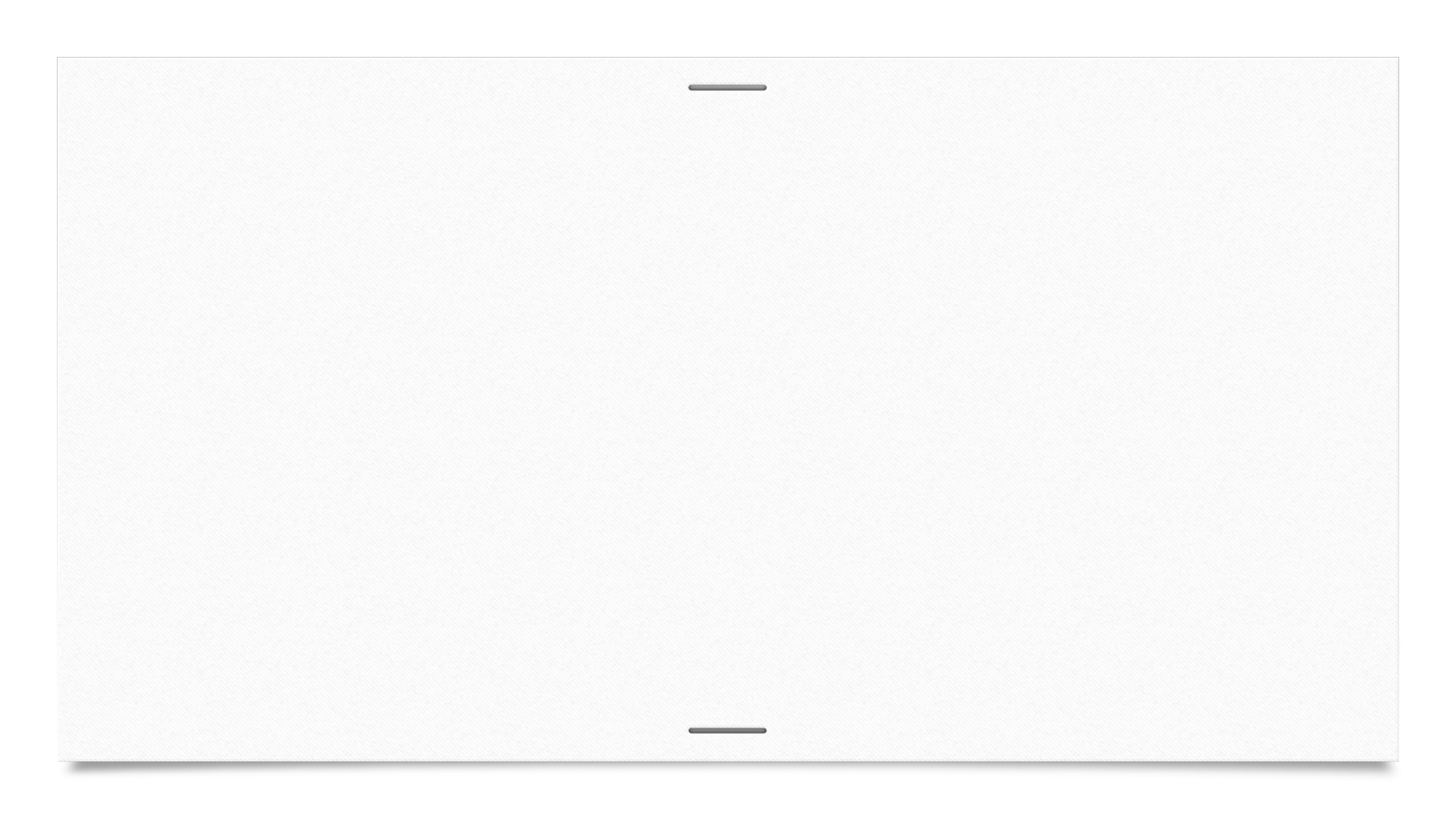 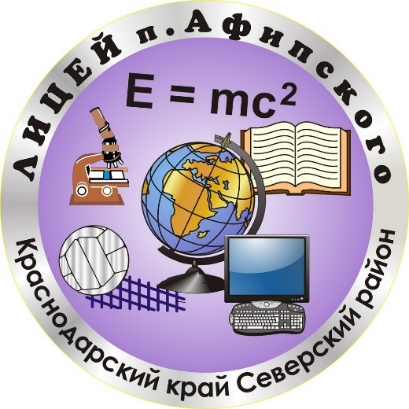 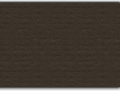 директор лицеяСветлана Викторовна Пясть
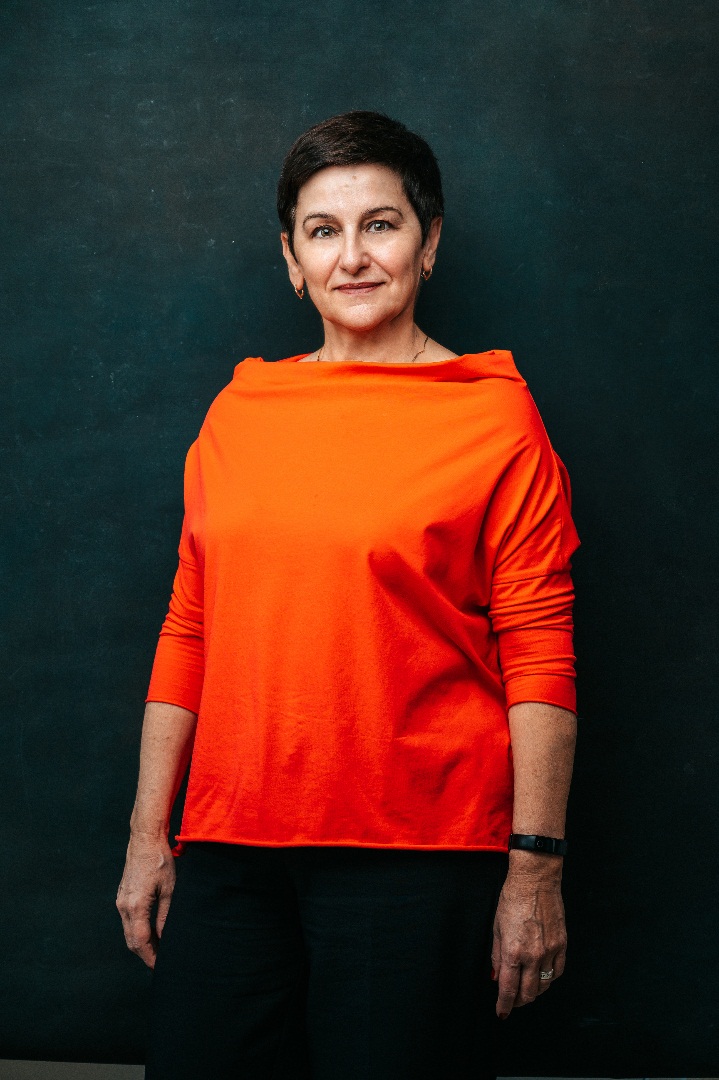 Пясть С.В. – ​
Почетный работник общего образования Российской Федерации.​
 При ее руководстве лицей стал пилотной площадкой при реализации ФГОС. ​
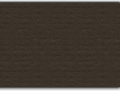 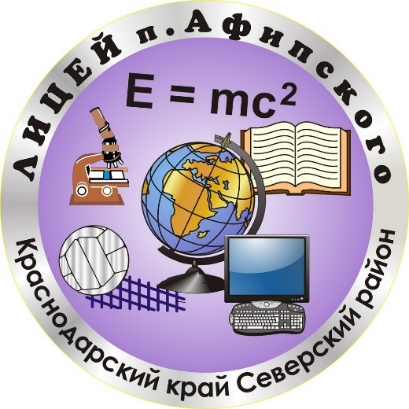 Лицеисты постоянные участники экологических акциях и субботников
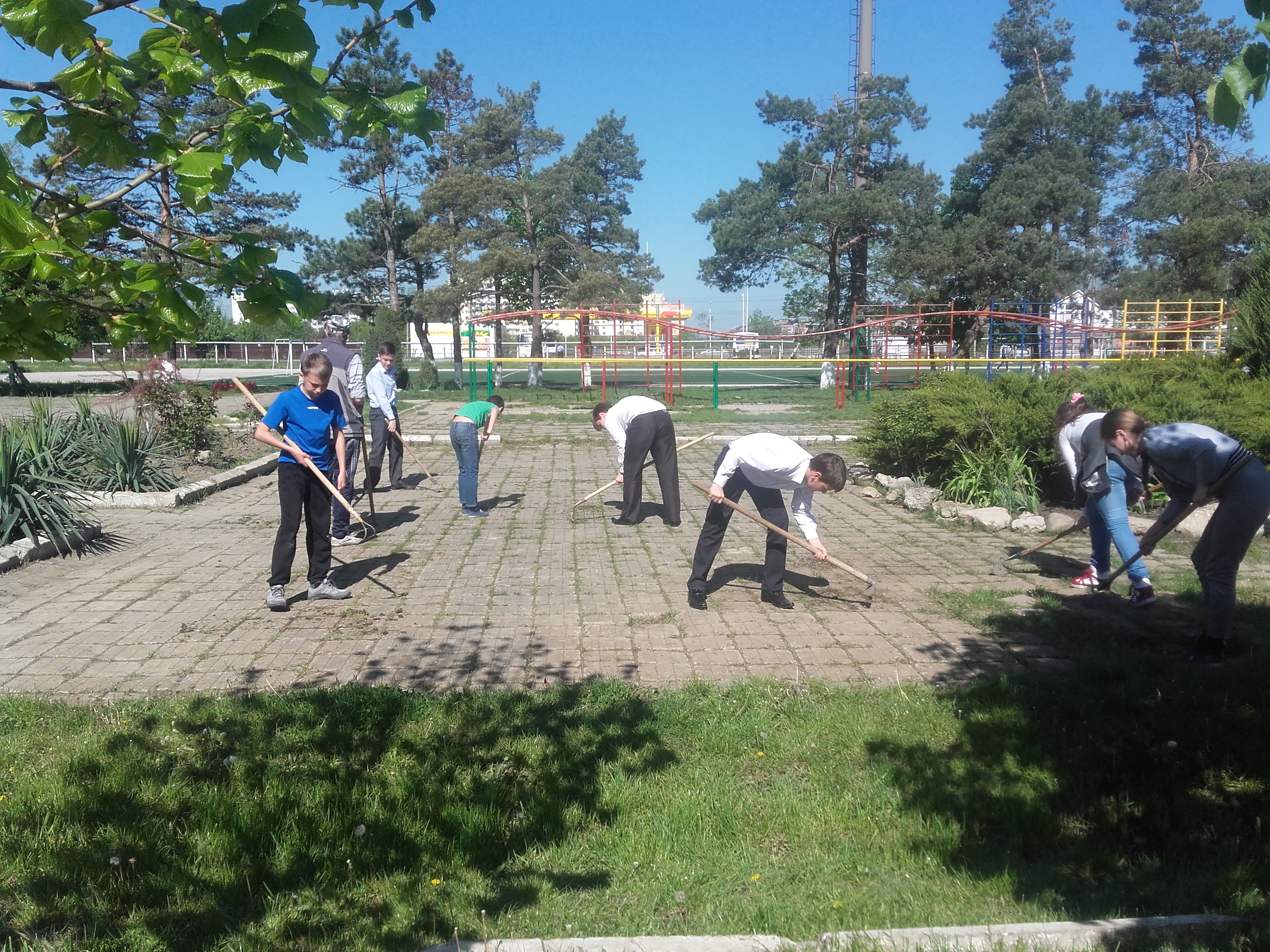 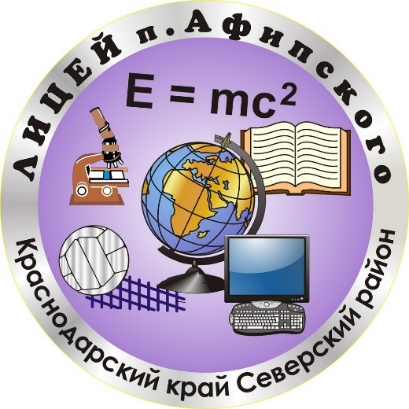 Пост № 1 у вечного огня поселка Афипского
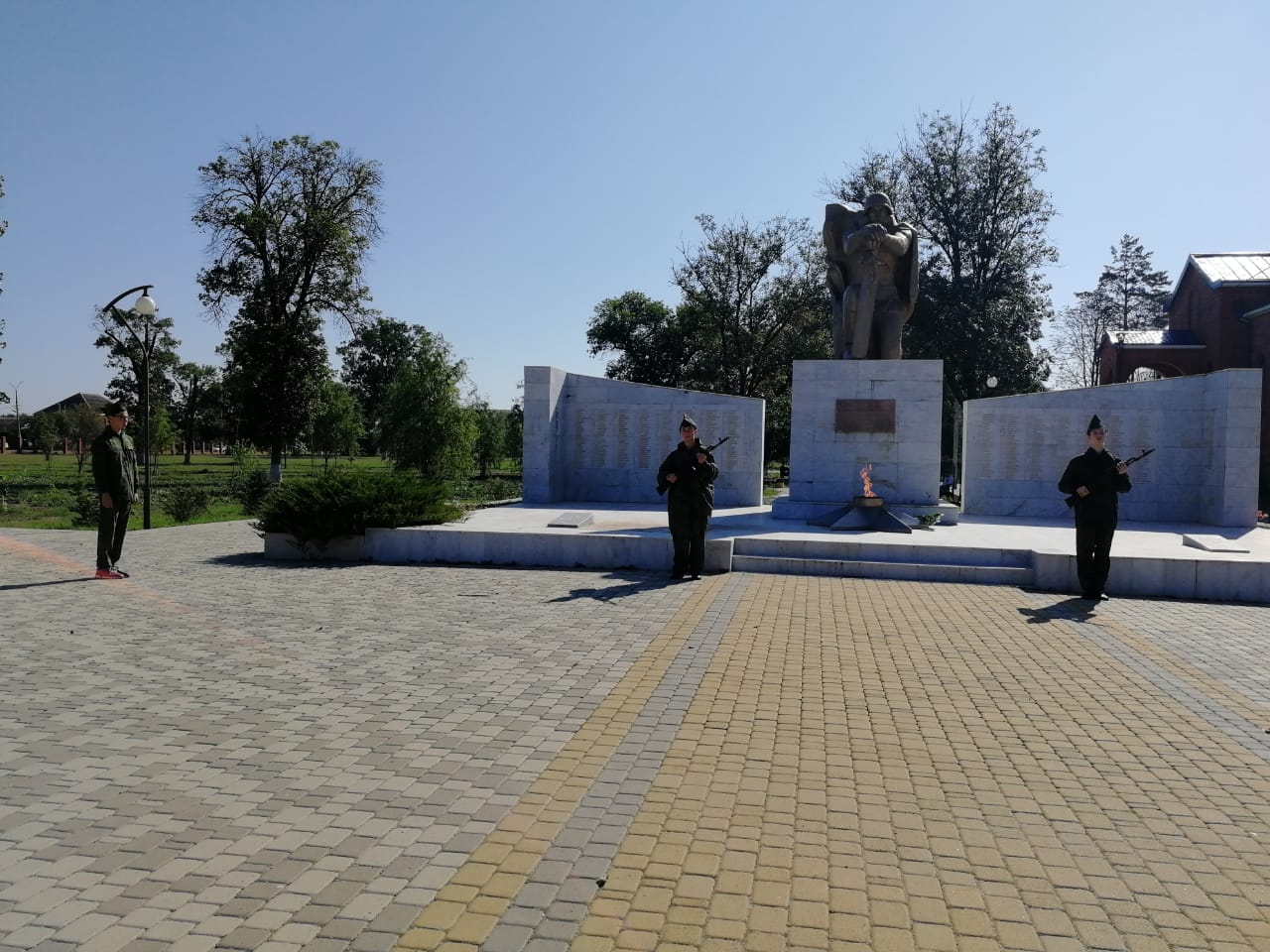 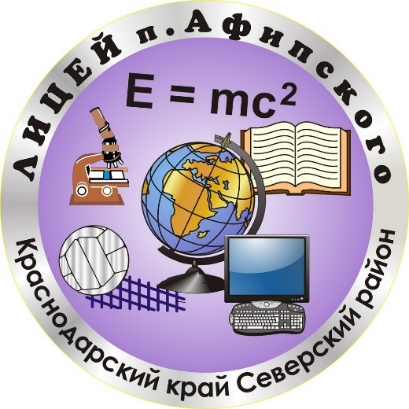 САМЫЙ МНОГОЧИСЛЕННЫЙ ОТРЯД «ЮНЫХ ЖУКОВЦЕВ» в СЕВЕРСКОМ РАЙОНЕ
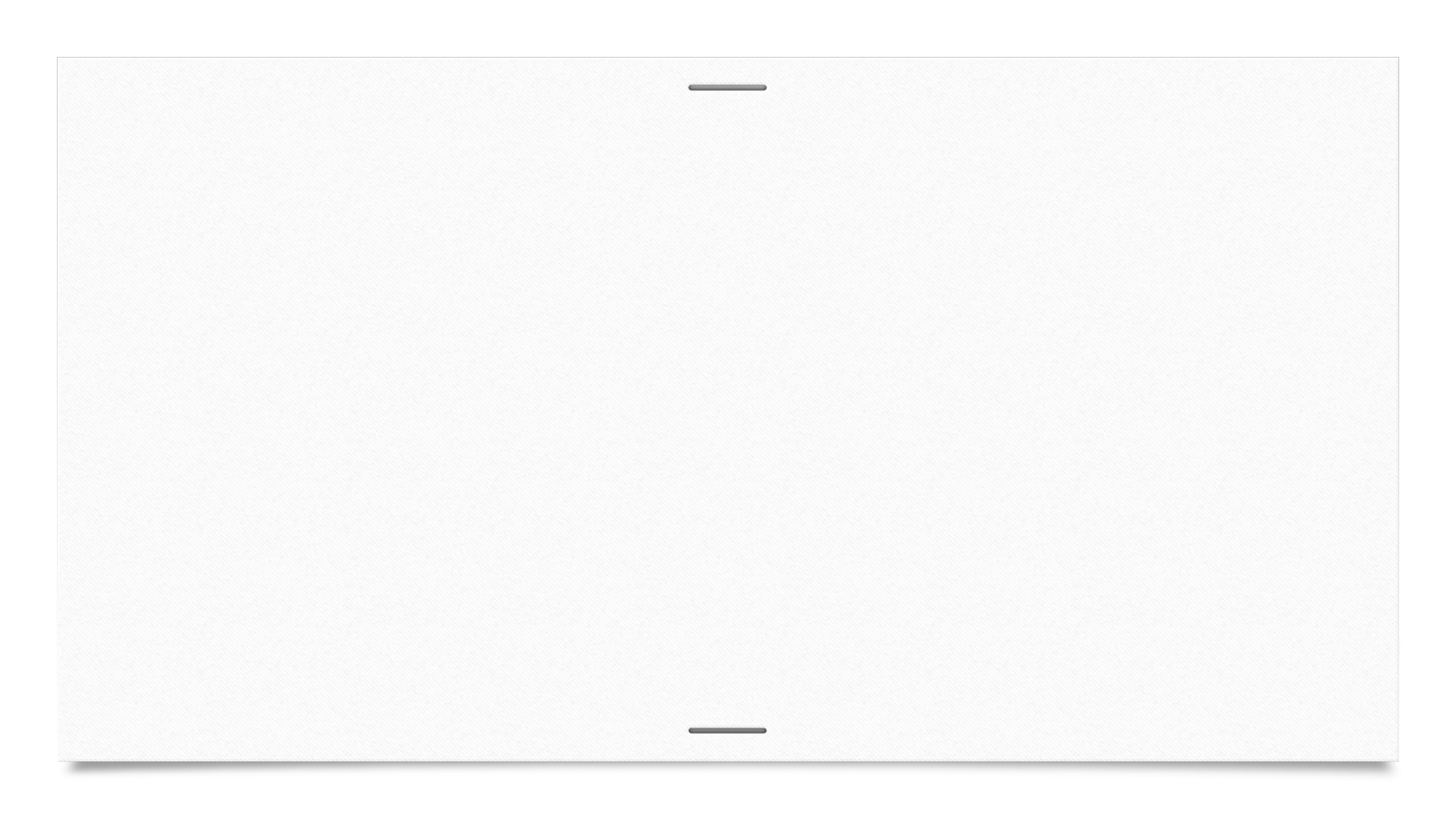 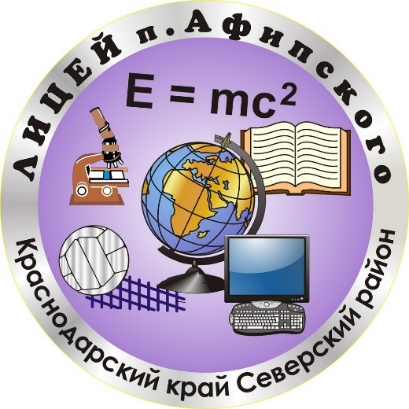 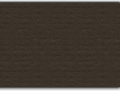 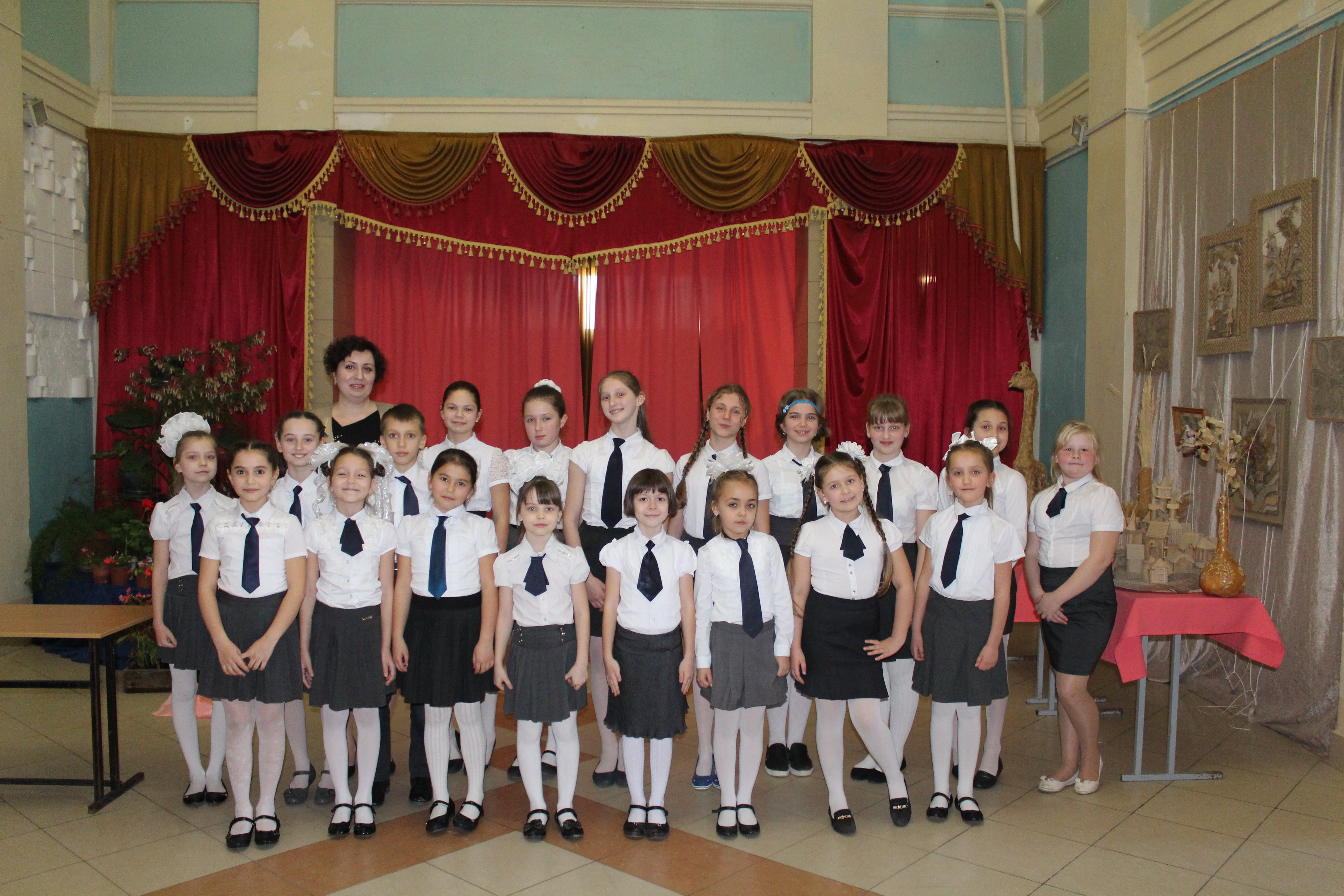 Хор лицея постоянный участник различных смотров- конкурсов
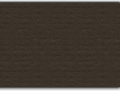 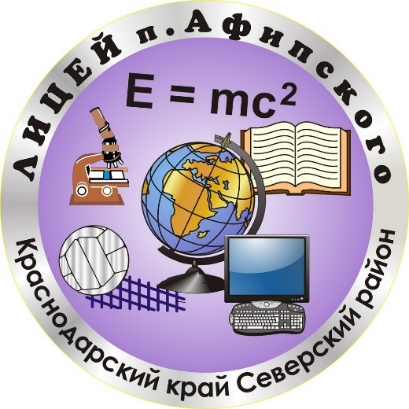 В лицее открыты классы казачьей направленности
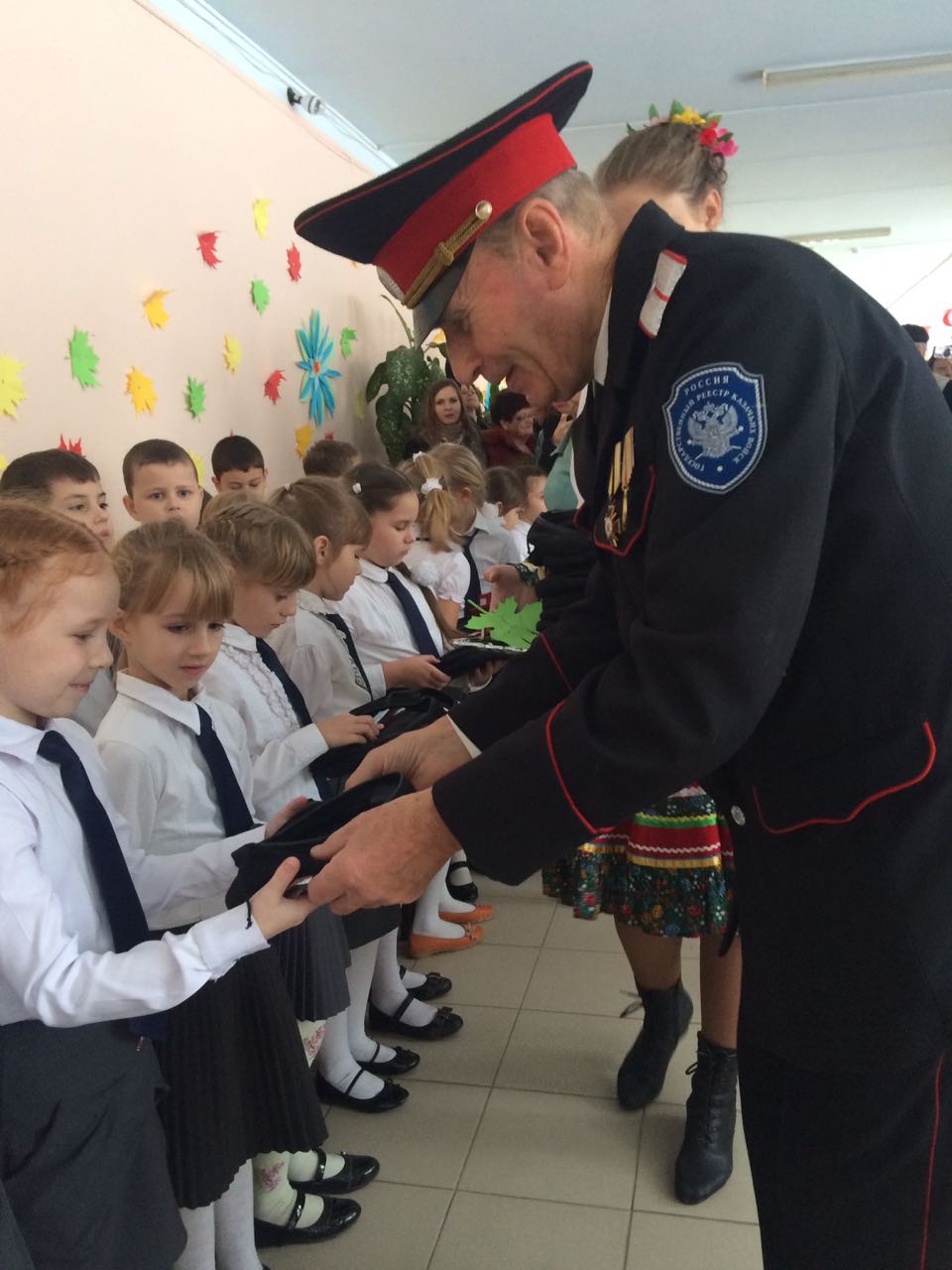 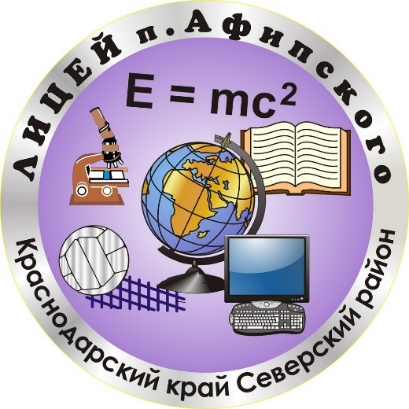 Воспитанники ЛИЦЕЯ являются победителями и призерами творческих конкурсов
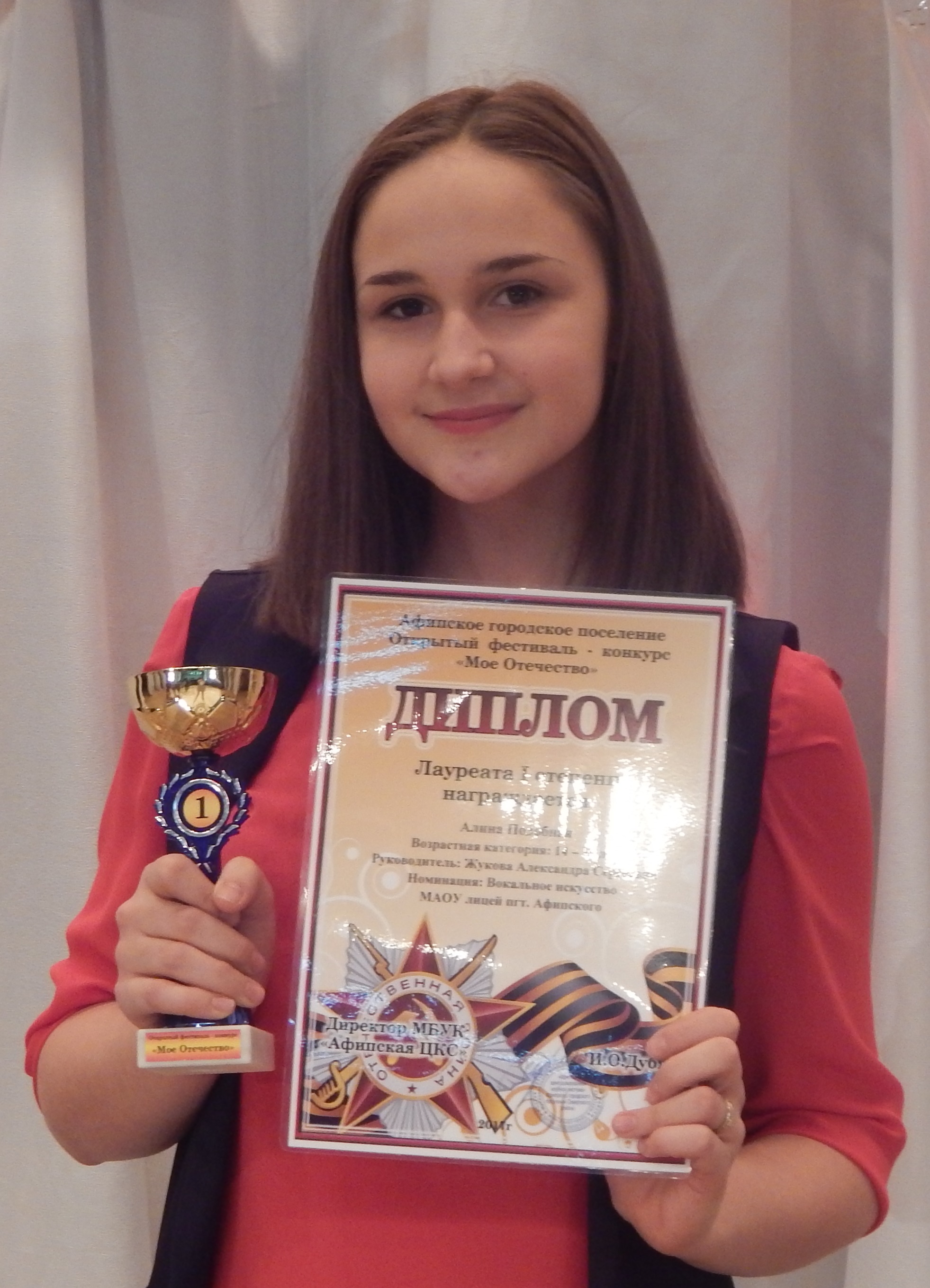 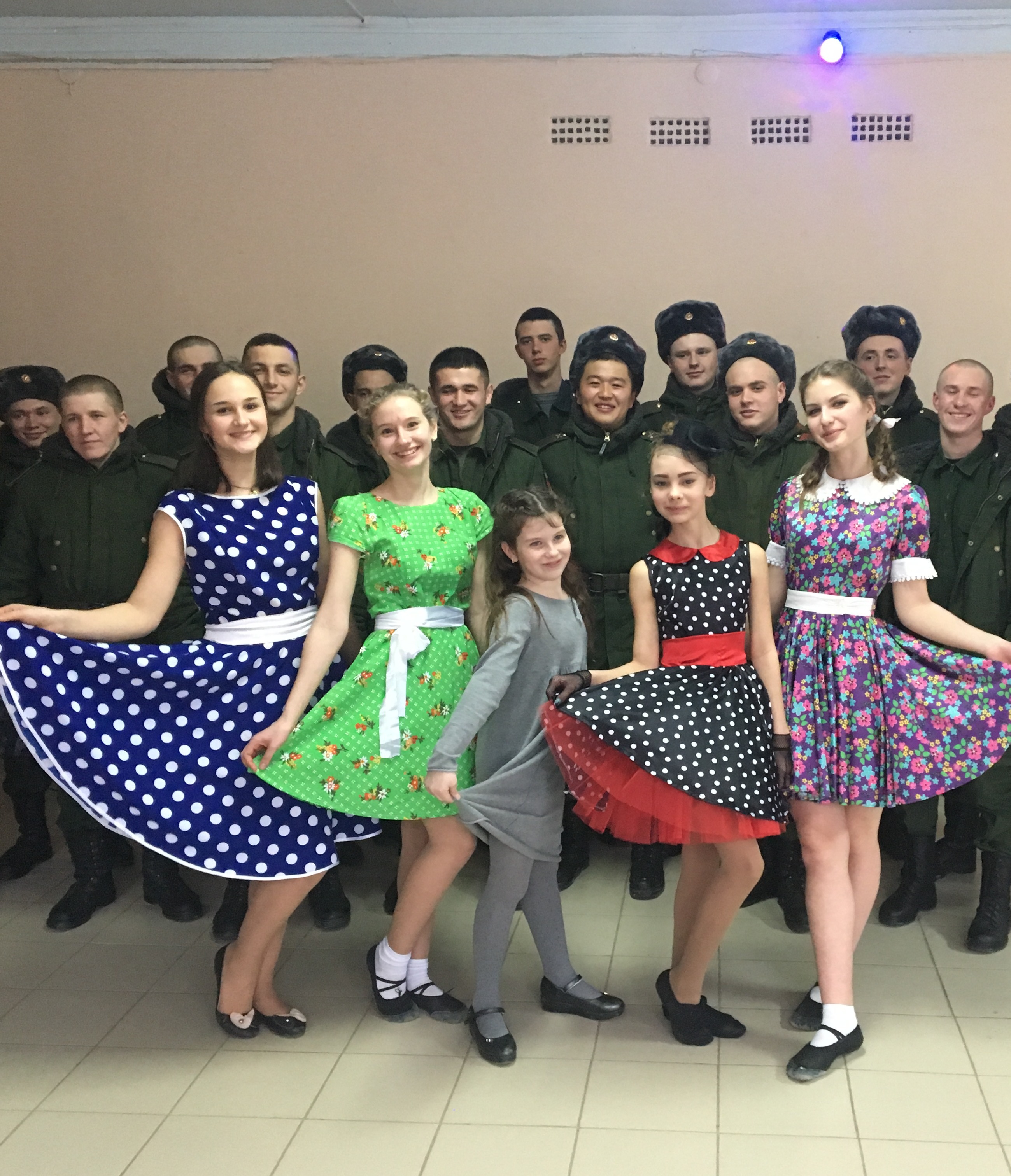 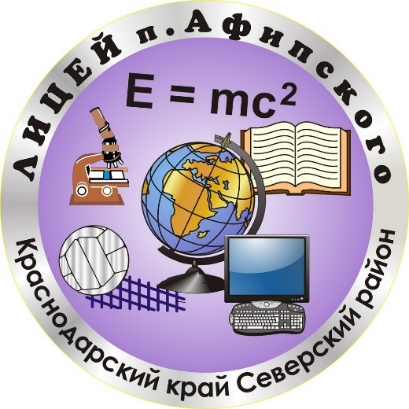 Команда лицея ЕЖЕГОДНО занимает призовые места в соревнованиях                               по баскетболу
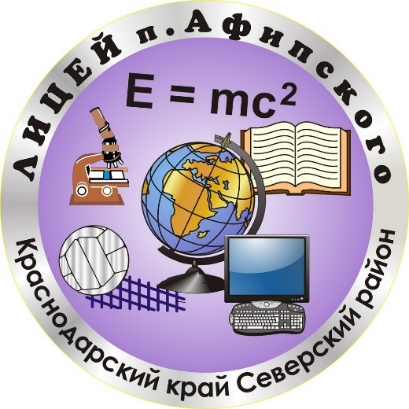 ученики лицея принимают участие в патриотических акциях
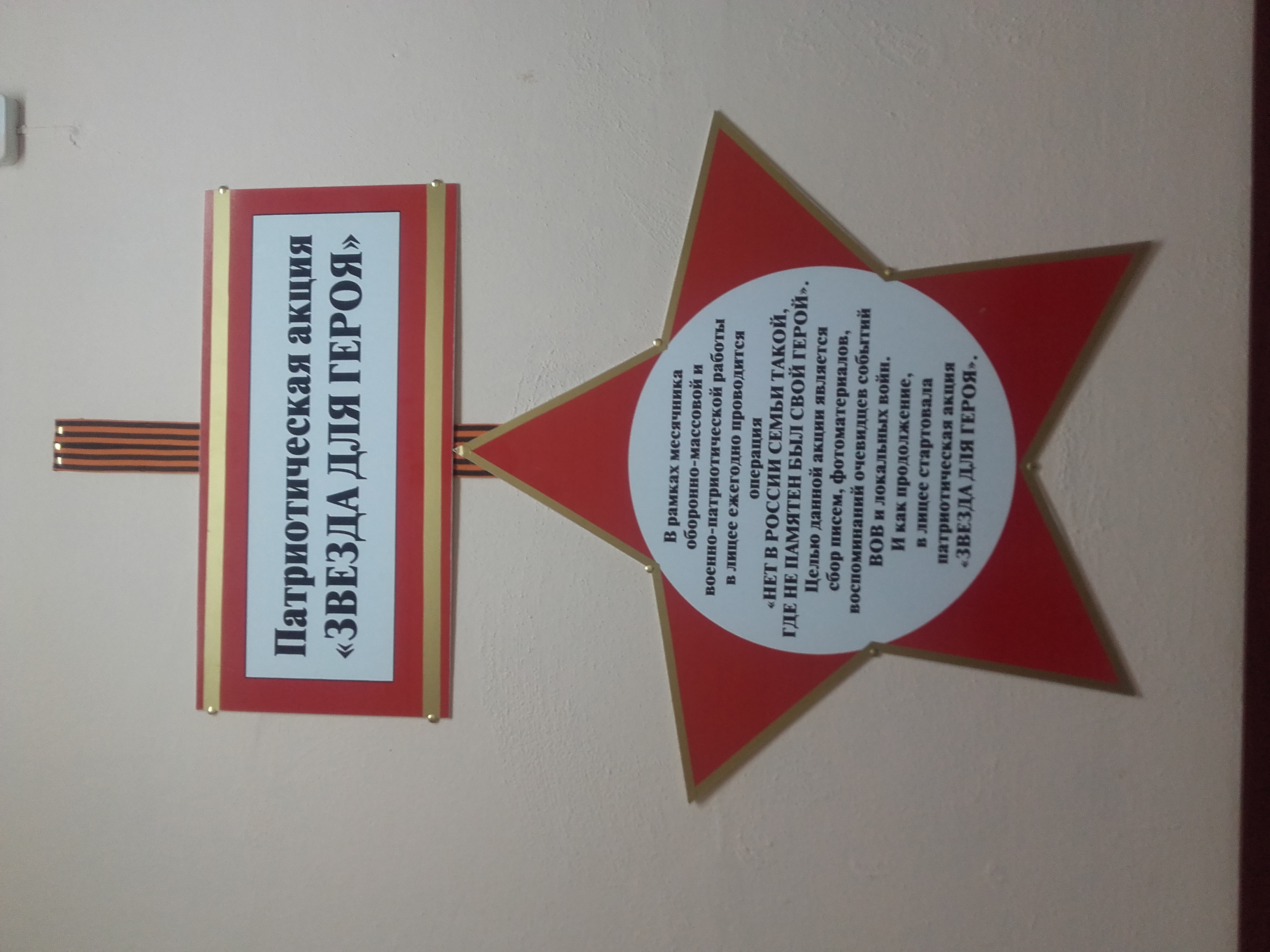 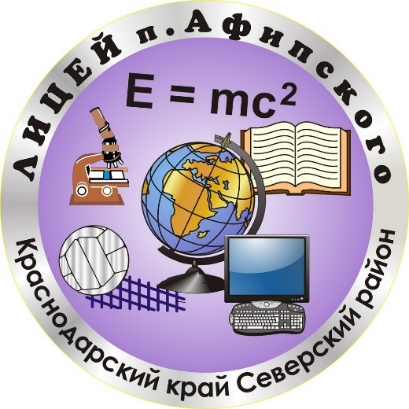 Все желающие сдают нормы ГТО и получают свои заслуженные золотые, серебряные либо бронзовые значки «ГТО»
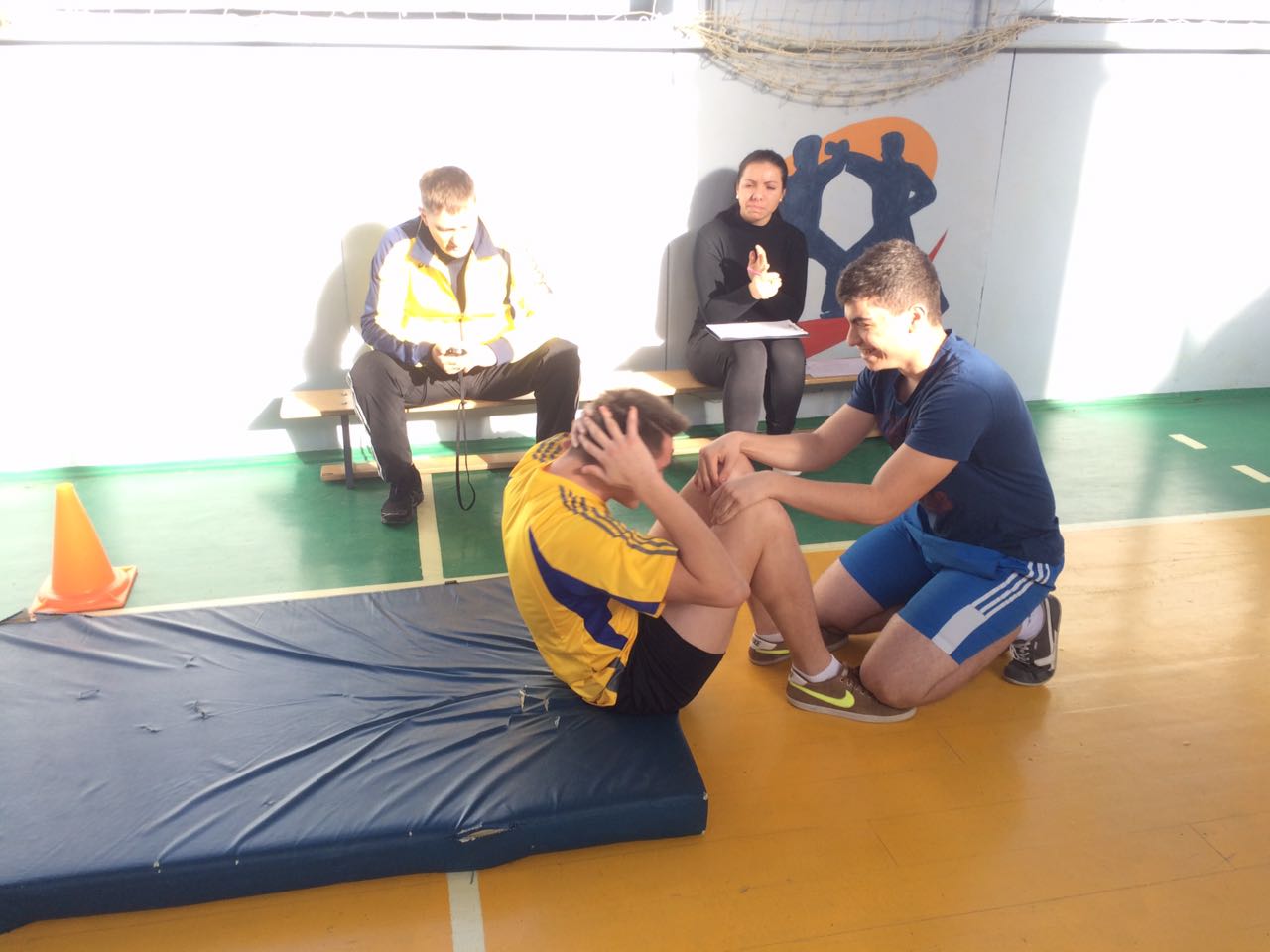 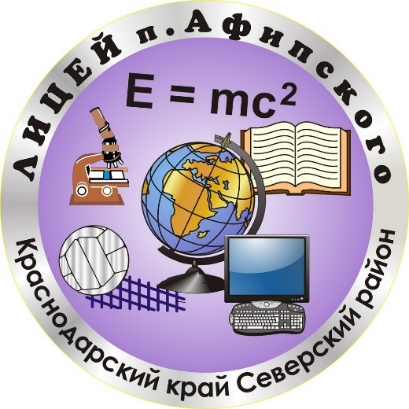 Команда «лицеисты» много лет является призером муниципального этапа школьной лиги КВН
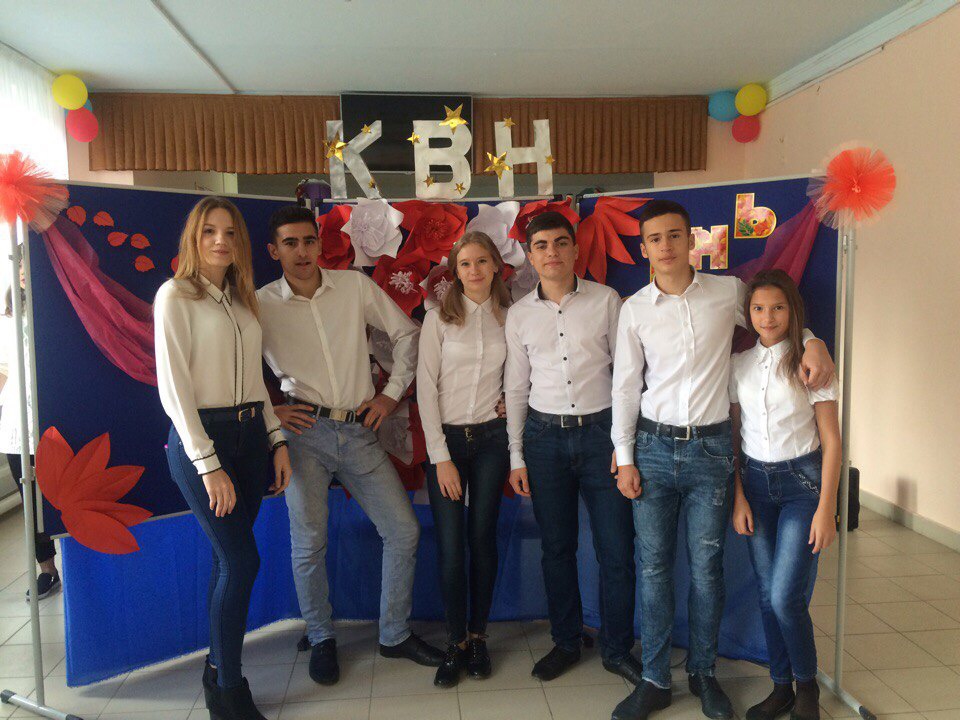 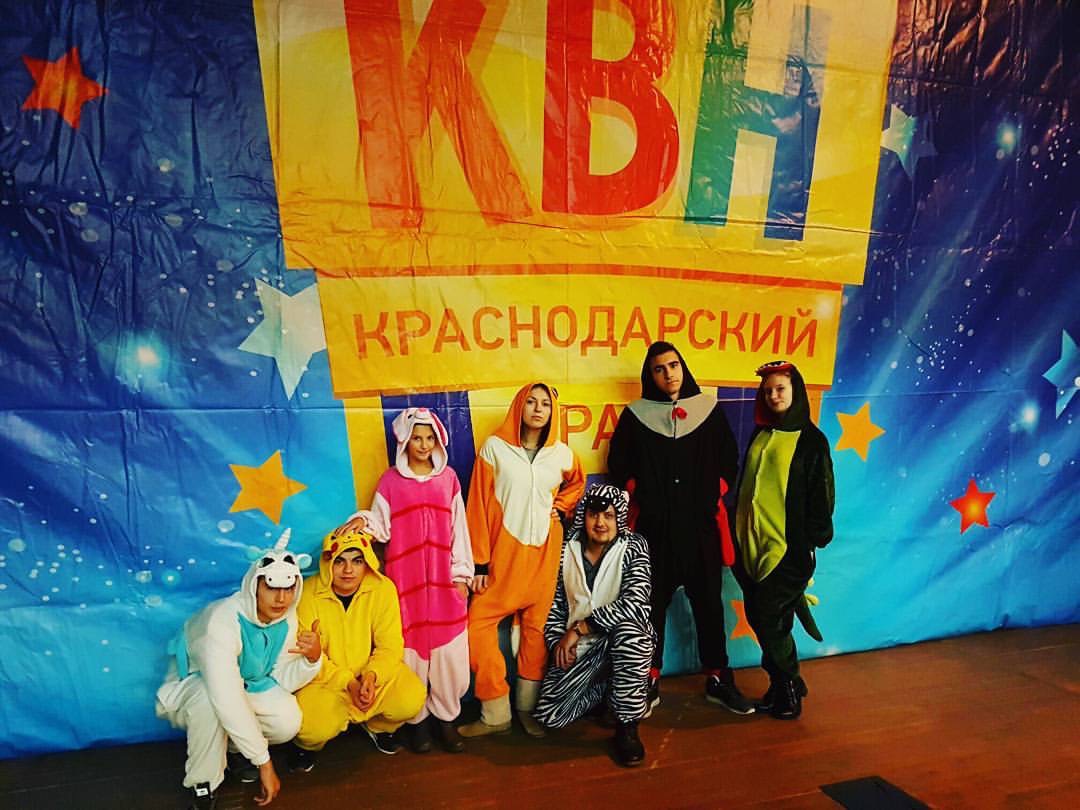 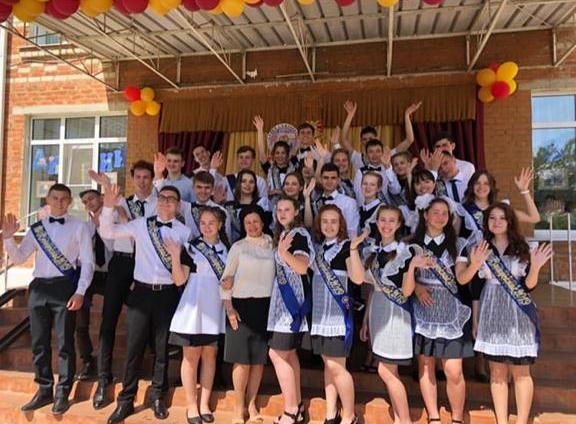 Всего, что произошло и происходит сейчас в лицее, не перечислить. И всё это - история, которая останется в сердцах и учеников,                             и учителей.
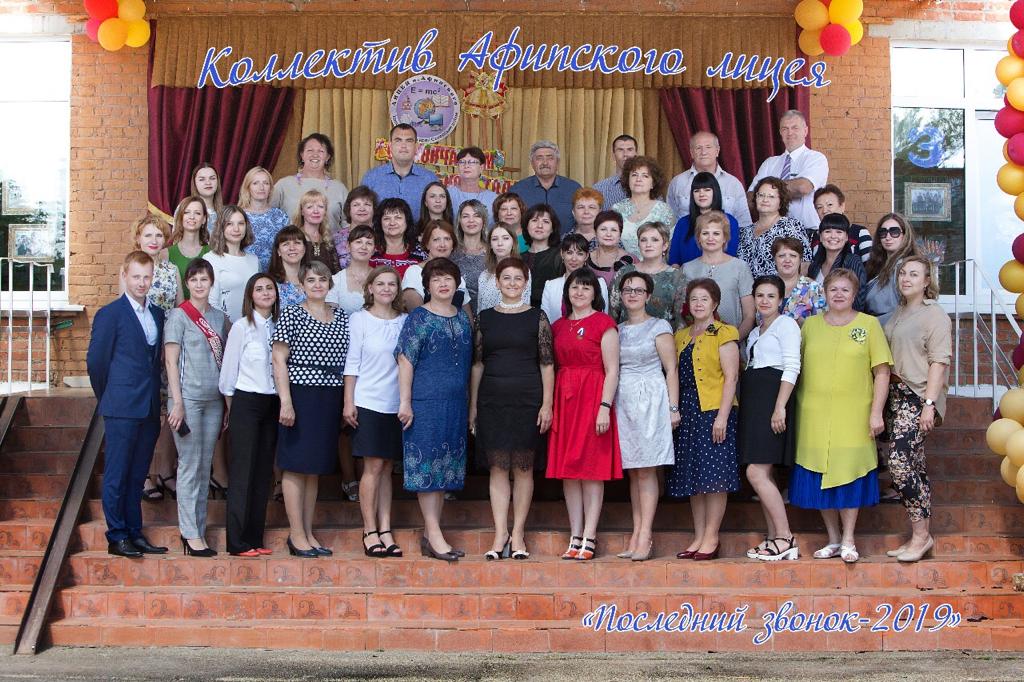 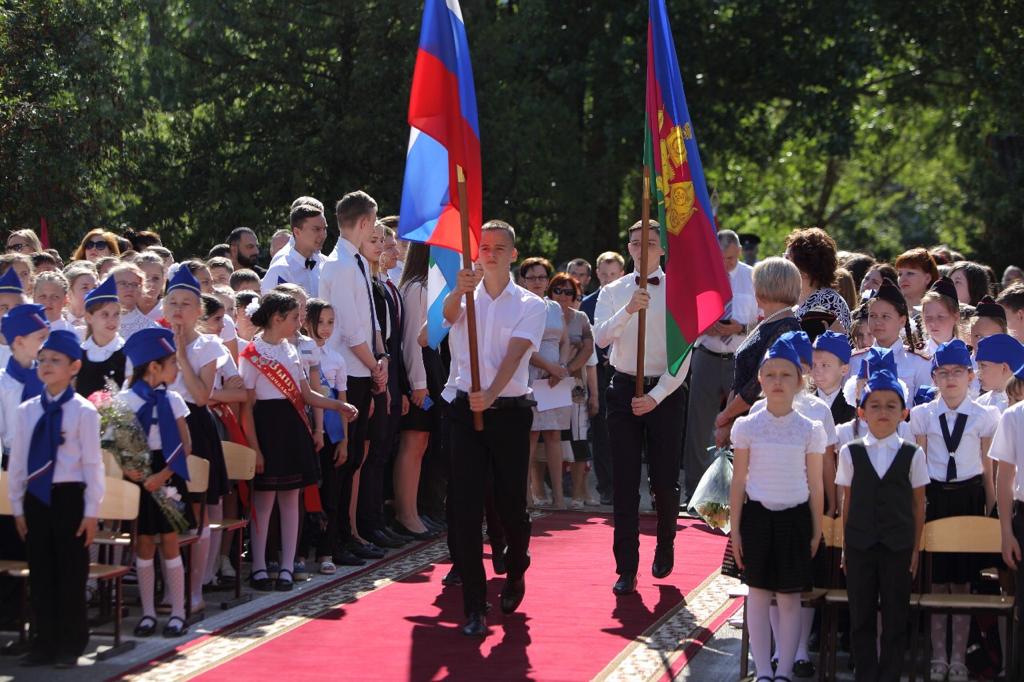 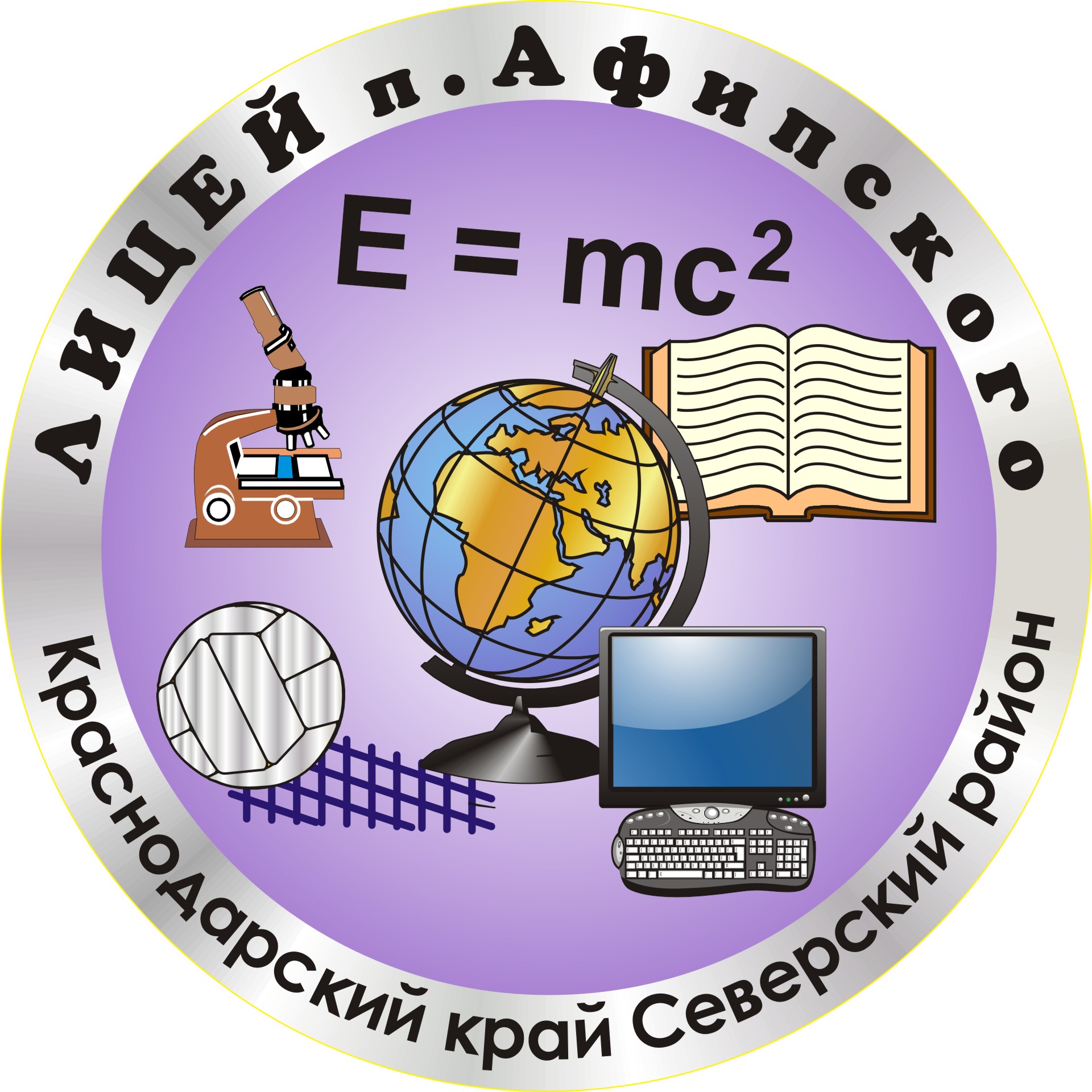 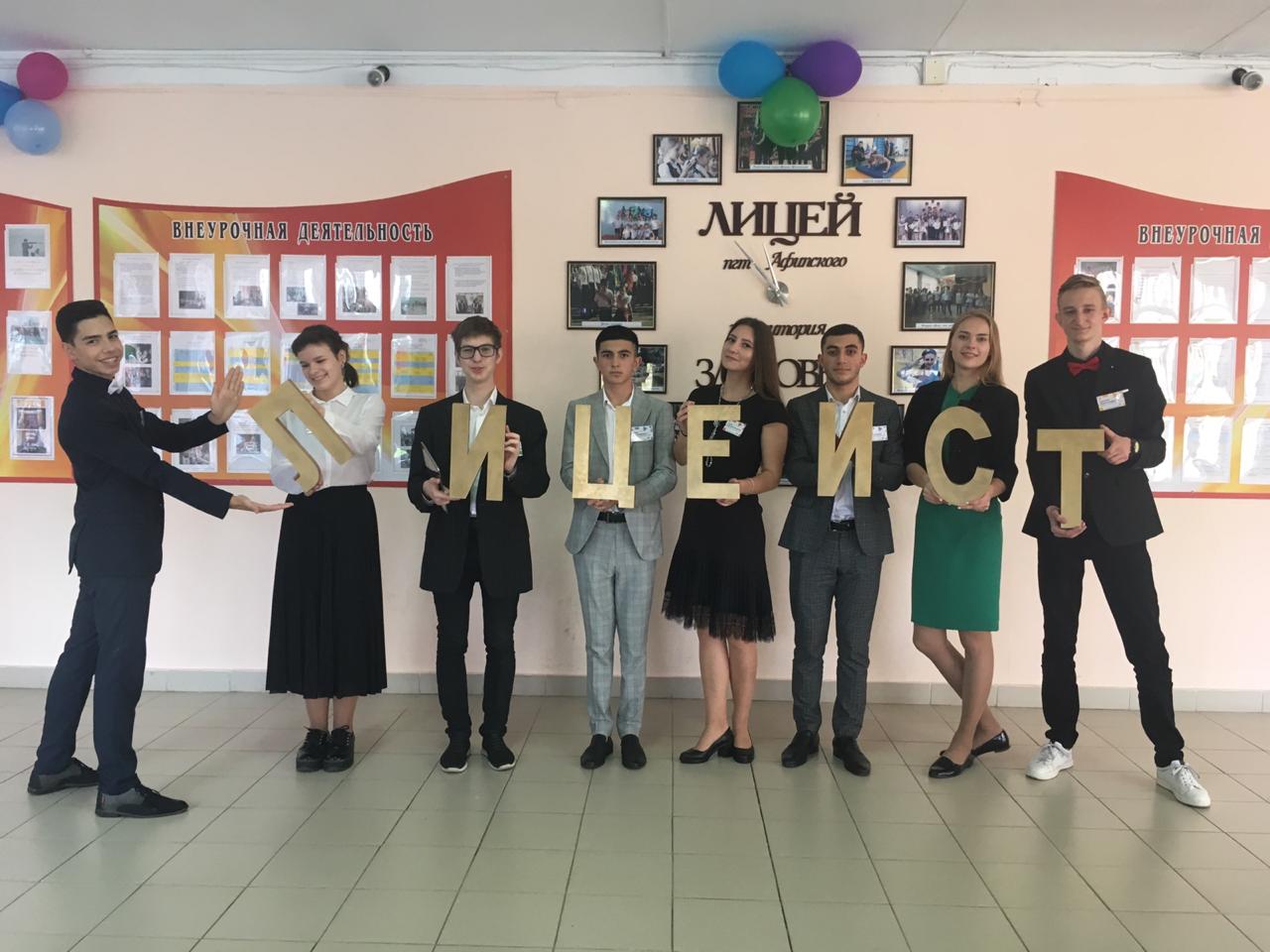 Лицеист – это звучит гордо !
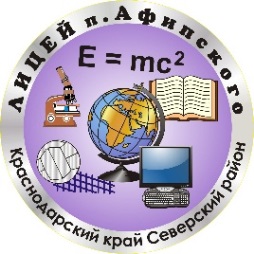 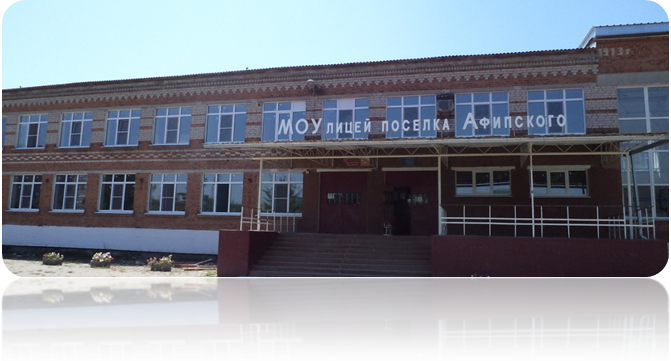 Гимн лицея
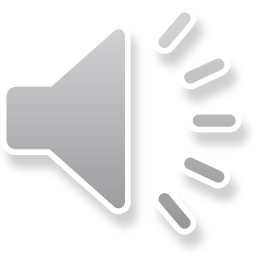